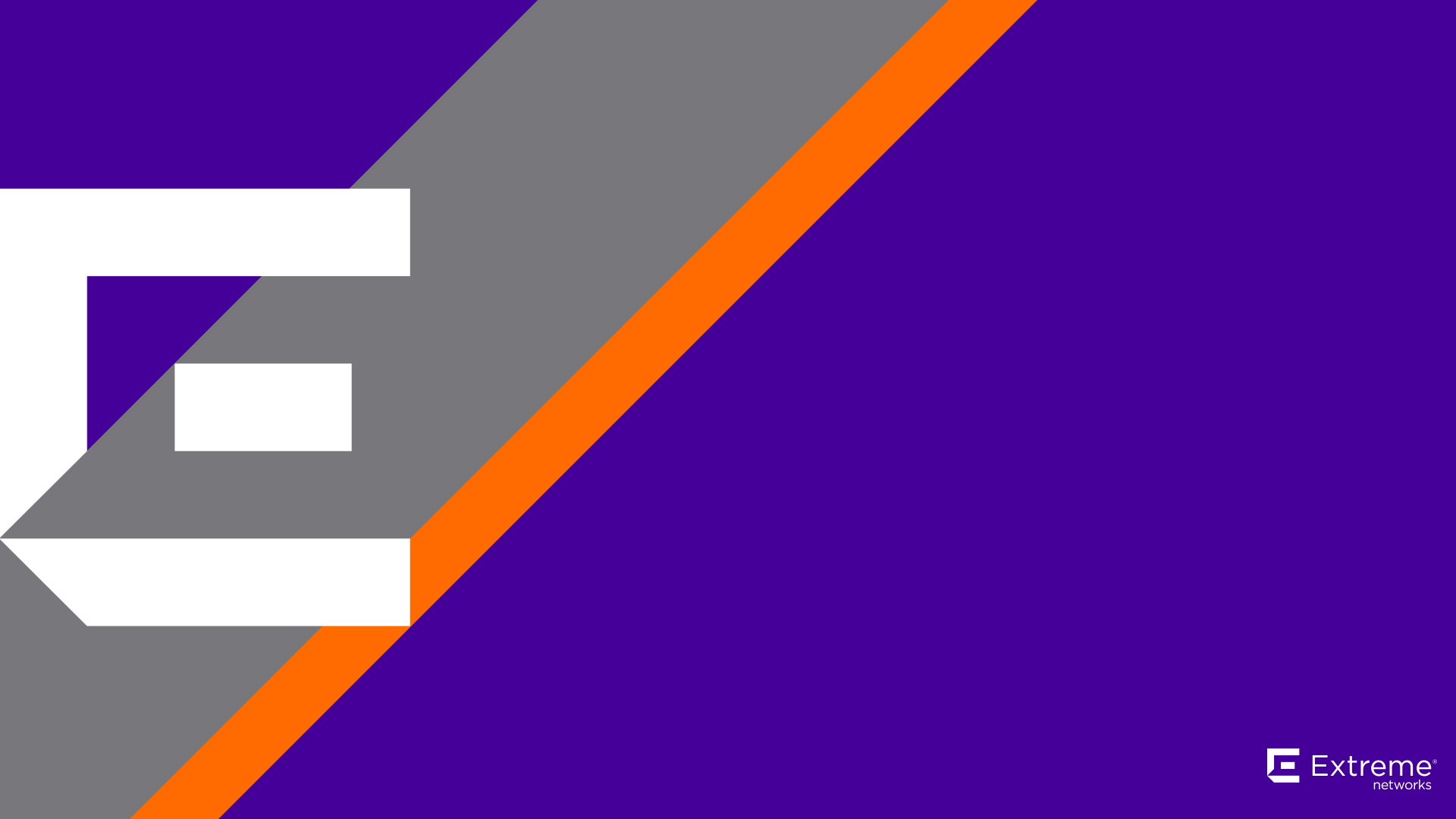 Extreme Networks
Сергей Гусаков
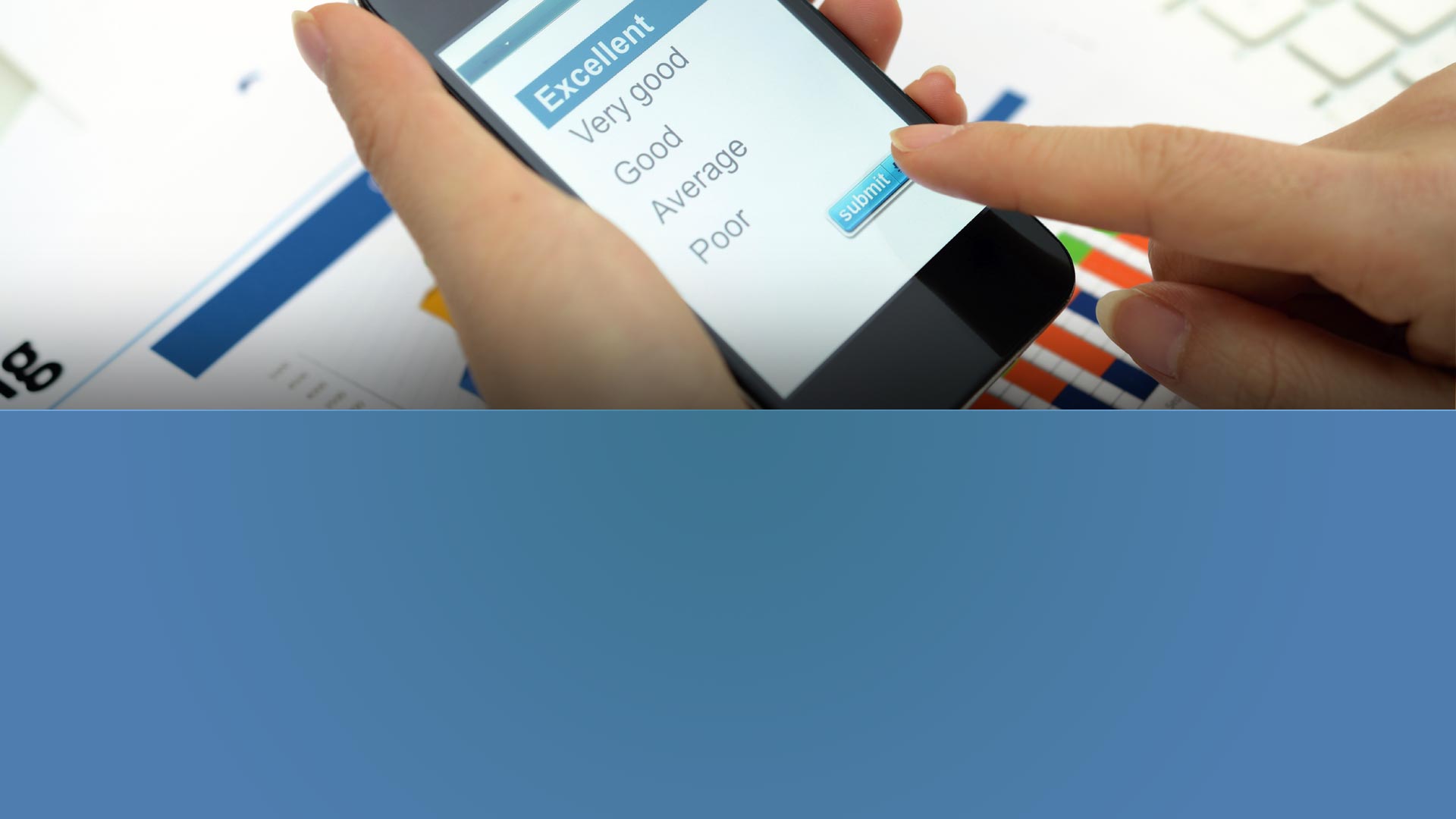 Что такое
Extreme Networks?
Американская компания
Более 18 лет фокусирования на Ethernet коммутации
Среди заказчиков такие компании, как:
VMware (40 тысяч портов, public reference)
Intel (миграция в ЦОД с Cisco на Extreme началась в 2010 году)
РФ: Сочи 2014, Пенсионный Фонд, Deutsche Bank и т.д.
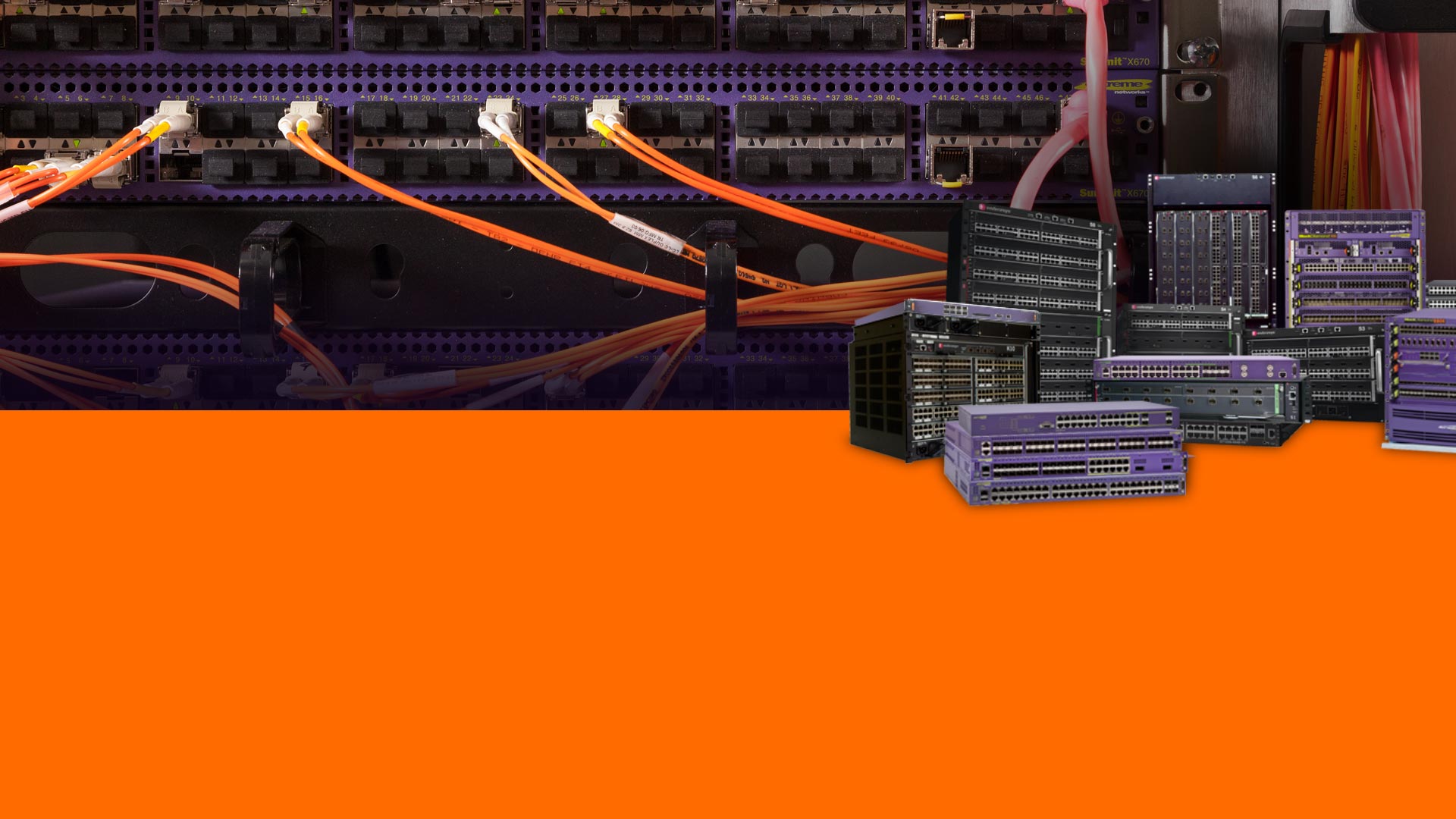 Коммутация и
Маршрутизация
Одной только производительности не достаточно
Сеть должна быть умной и управляемой
От доступа пользователей до ядра сети
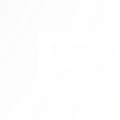 Оптические коммутаторы Summit X440
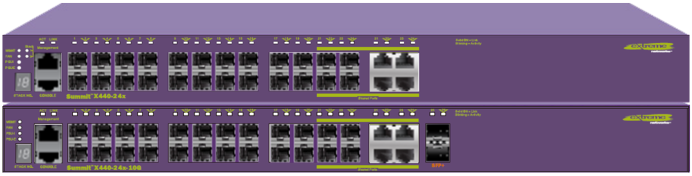 24 порта SFP 100/1000BASE-X 
4 порта 10/100/1000BASE-T (комбо)
Модель с двумя портами 10 Gbps SFP+ 
Низкое энергопотребление (всего 46 Вт)
Широчайшие возможности использования
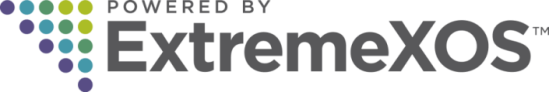 4
Коммутатор Summit X670
Ядро / Агрегация 10G
Ядро среднего оператора 
Агрегация крупного оператора (Гигабит до квартиры)

До 4 портов 40G
128 000 MAC
Комбинированное питание AC, DC
Лучшая цена на рынке за порт 10G
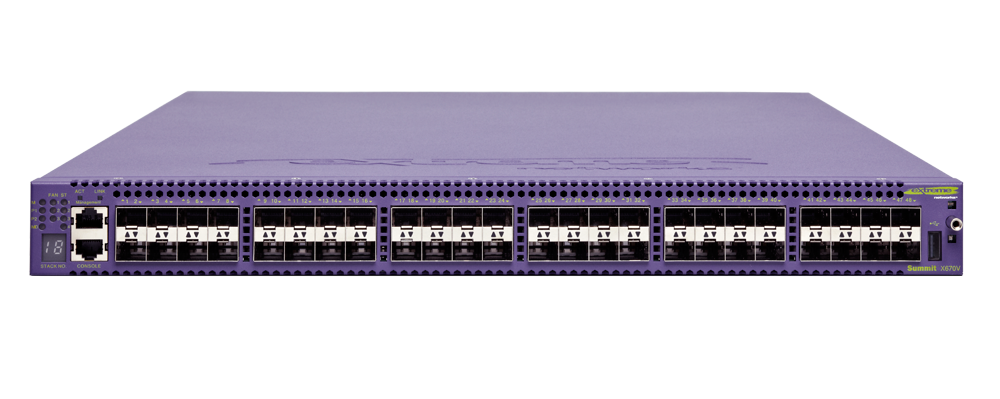 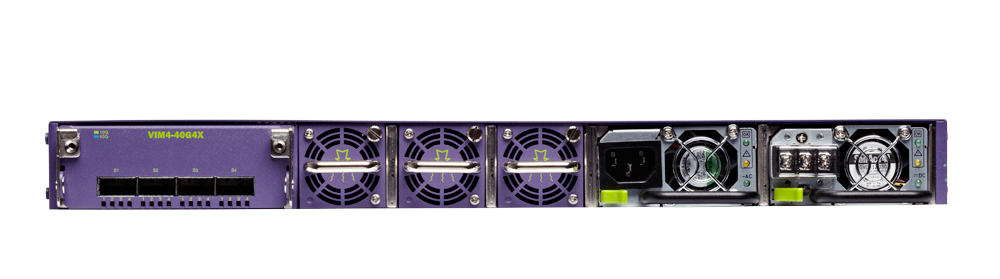 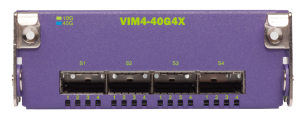 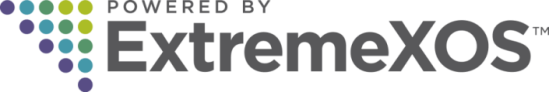 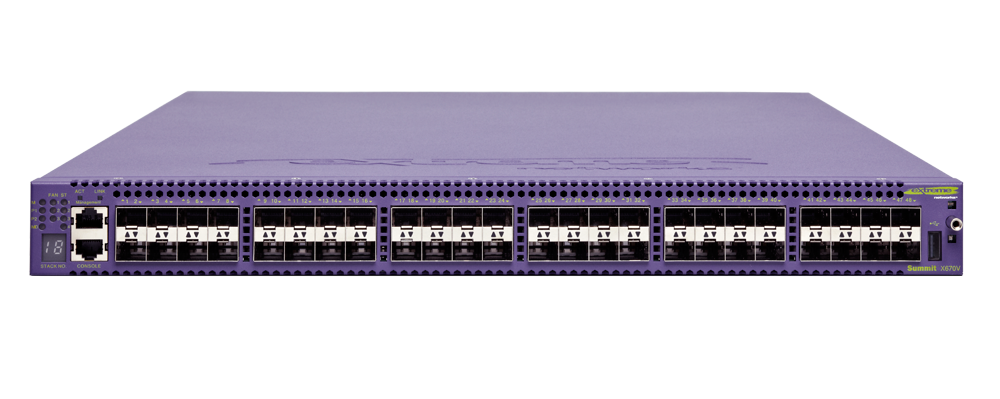 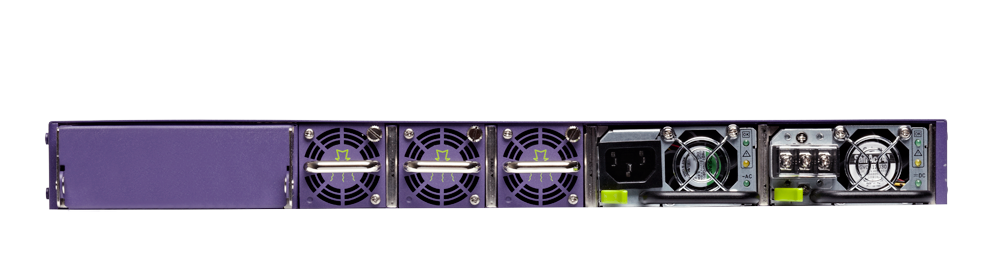 Коммутатор Summit X670-G2-72x
Высочайшая в индустрии плотность портов - 72 x10G SFP+
128 000 MAC адресов
IEEE 1588 Boundary clock 
Низкая задержка коммутации ~600 nsec в режиме cut through
Высота  - 1 Rack Unit 
Те же блоки питания, что и в  Summit X670
MPLS, TRILL
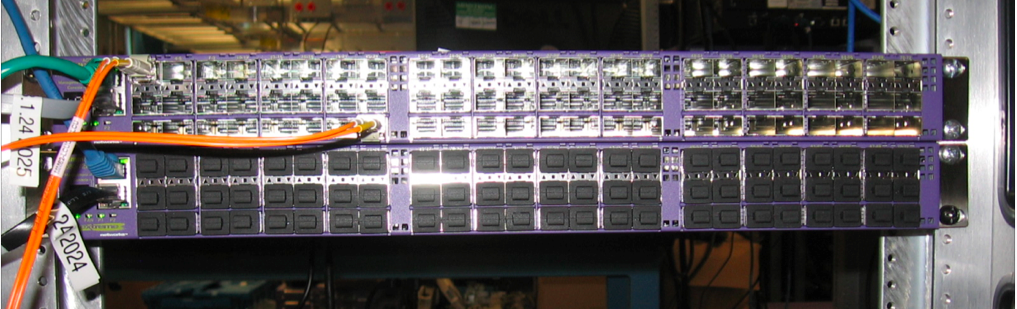 Коммутатор Summit X770
Высочайшая плотность портов 10/40GigabitEthernet в фиксированном коммутаторе
104 порта10GbE –в одном RU
MPLS, TRILL, 1588 PTP
Аппаратная поддержка VXLAN/NVGRE
32 порта QSFP+ 40Gbe
SDN / APIs 
288k MAC-адресов
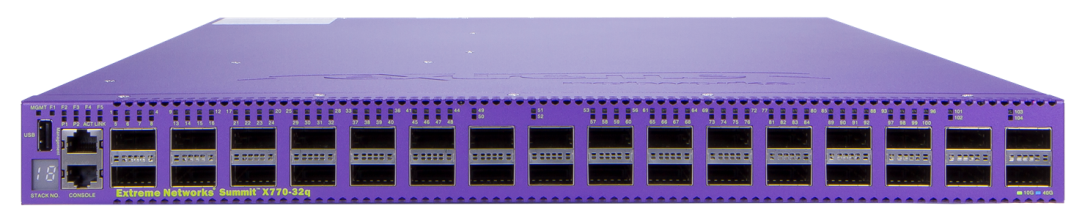 Коммутатор BlackDiamond X8
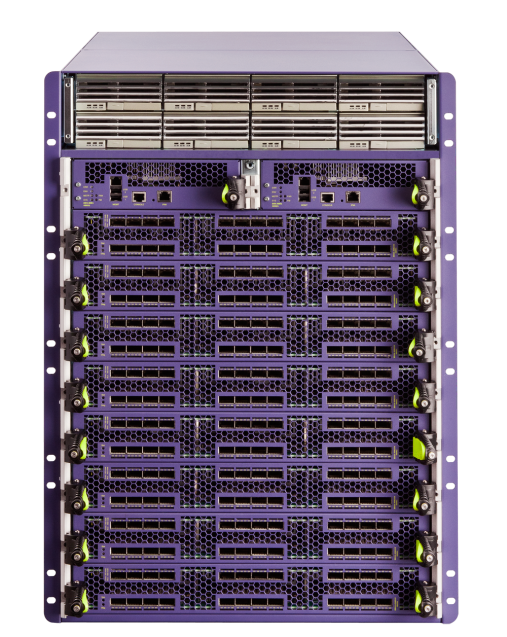 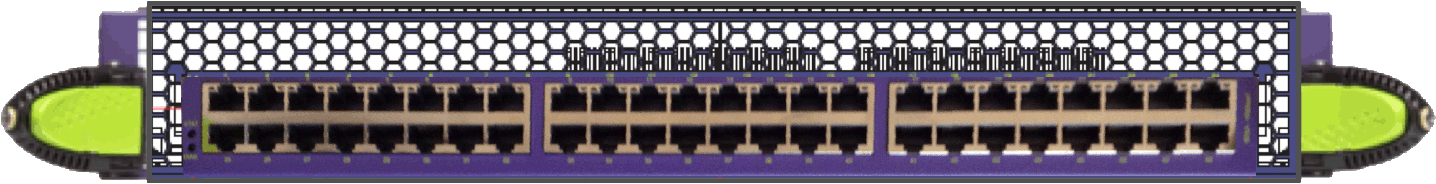 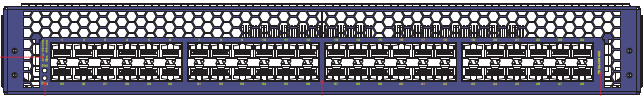 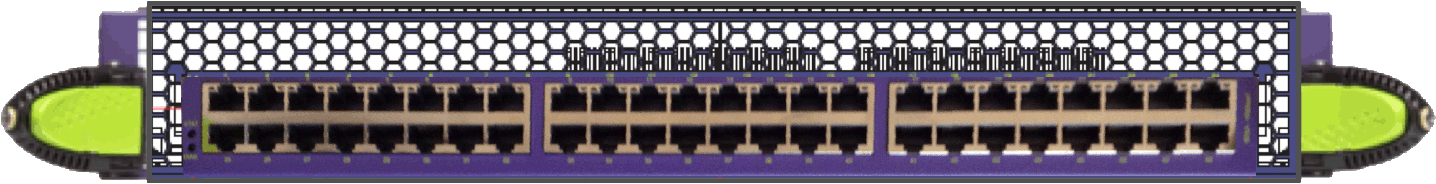 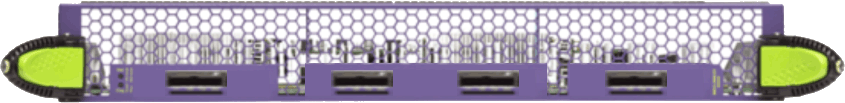 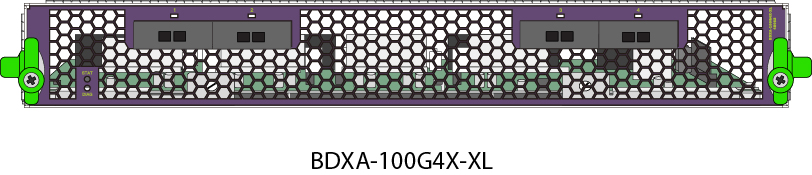 48-Port 100/1000/10000MbE RJ45
10G
48-Port 10GbE SFP+
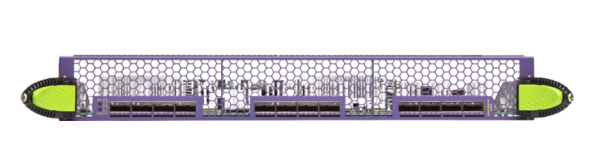 Non-XL
12-Port 40GbE QSFP+
40G
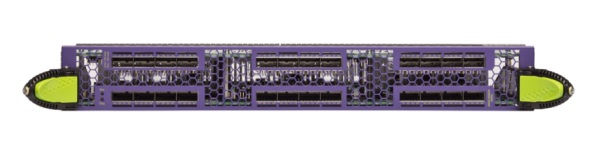 24-Port 40GbE QSFP+
15.5
100G
4-Port 100GbE CFP2
16.1
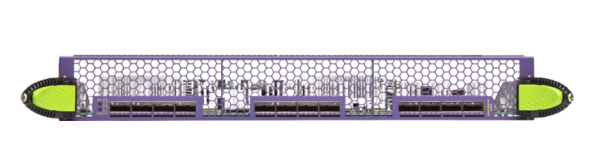 8
40G
12-Port 40GbE-XL QSFP+
16.1
XL
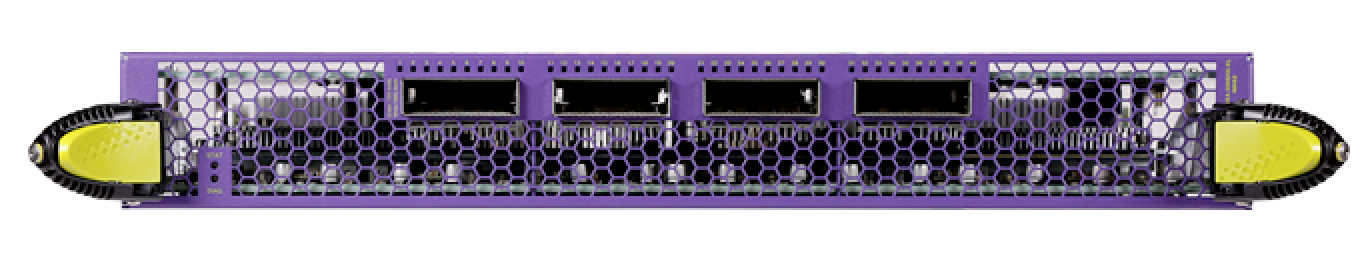 100G
4-Port 100GbE-XL CFP2
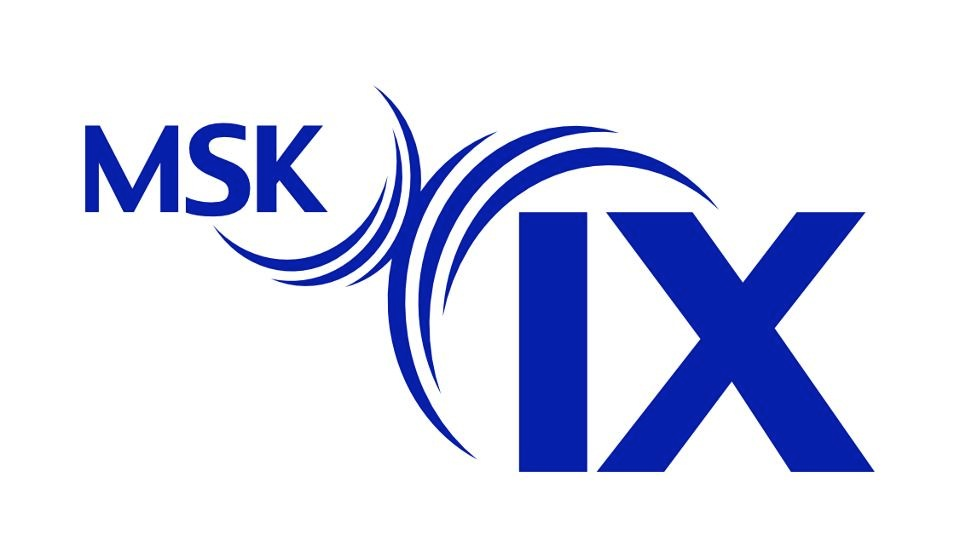 Московский Internet Exchange
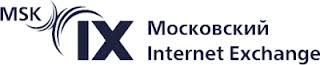 Крупнейшая точка обмена трафиком, 4 место в мире.
Продукты: BD X8, Х670V
Проект: IX
Конкуренты: Force10, Brocade, Huawei
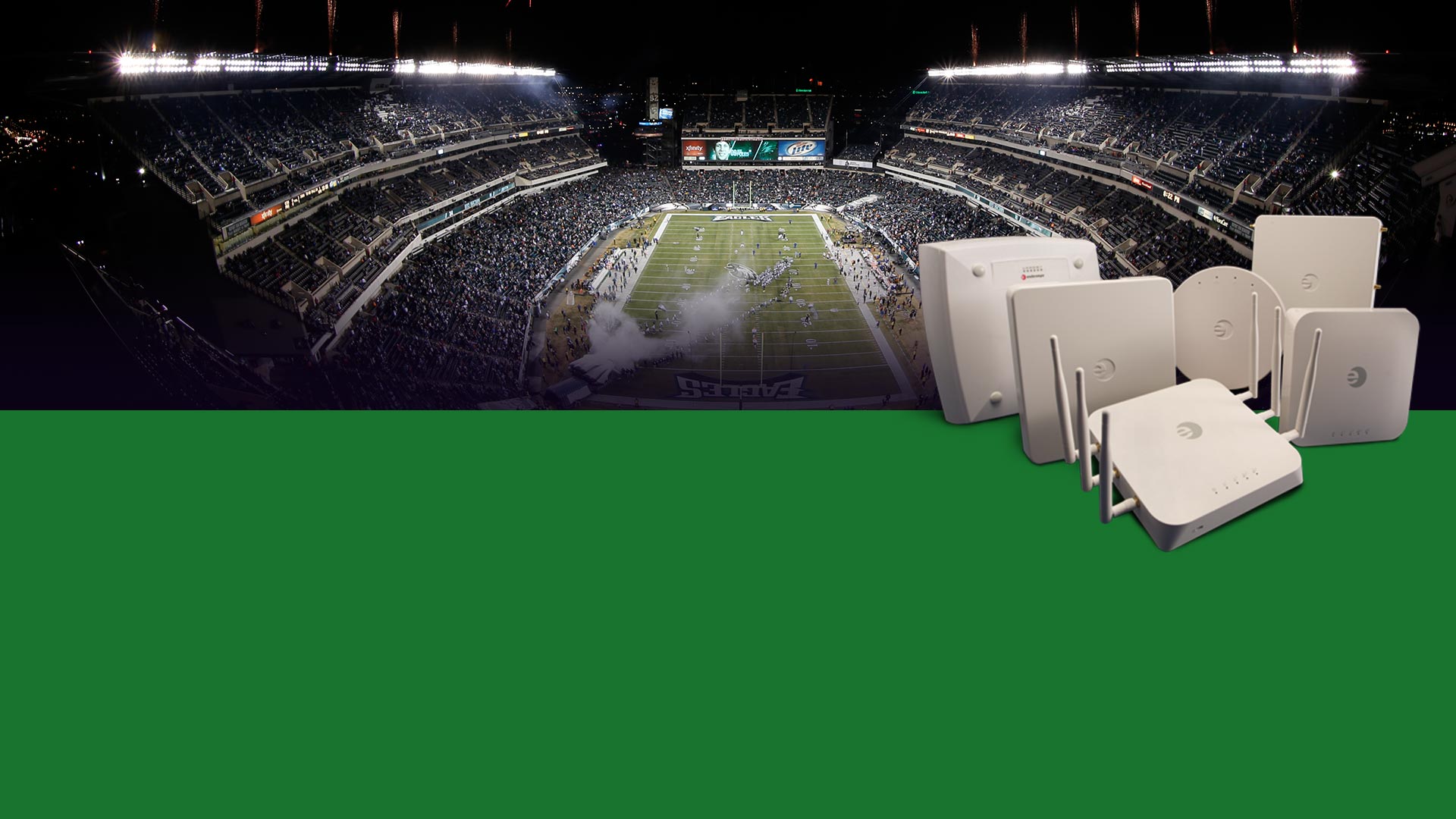 Передовая архитектура беспроводного доступа
Беспроводные решения
Идентификация пользователей и политики безопасности
Лучшие точки доступа
Простота использования и поиска неисправностей
Меньший CAPEX/OPEX
Огромный опыт в построении high density беспроводных решений
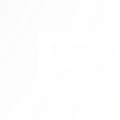 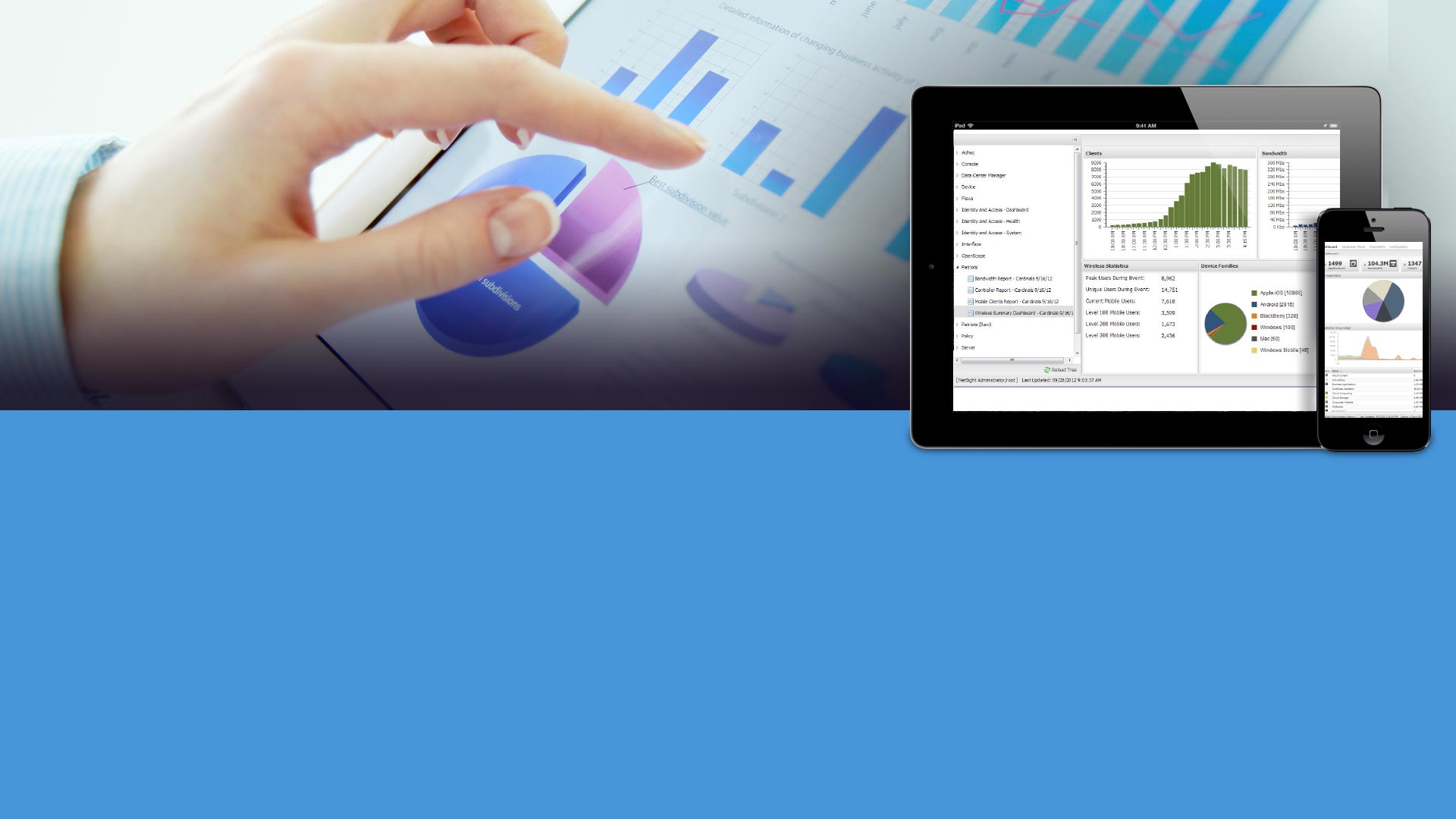 Управление и
Контроль
Простота за счет автоматизации
Передовая аналитика для четкого понимания трафика
Полный контроль позволяет быстро принимать решения
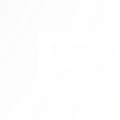 Дилемма традиционных сетей
Как пользователь видит приложения:
Как традиционные коммутаторы видят приложения:
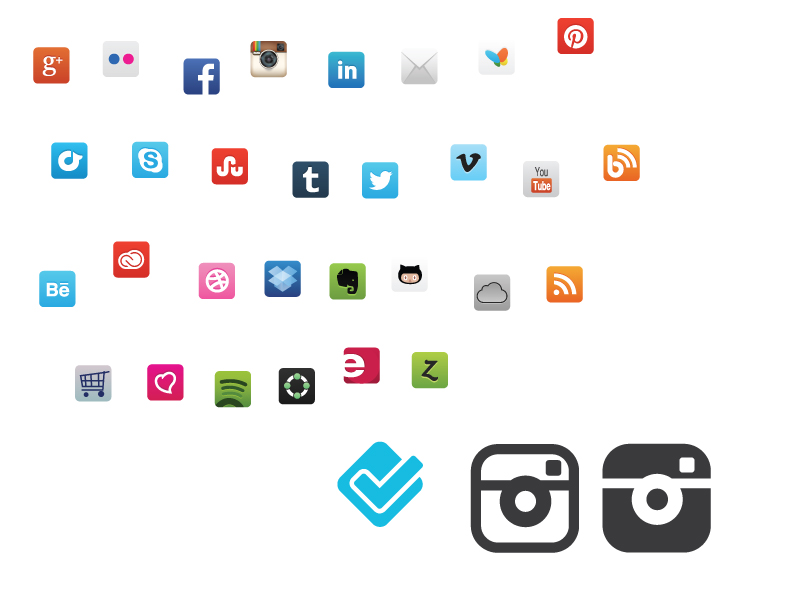 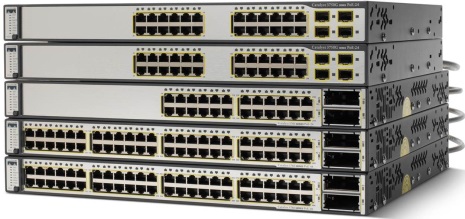 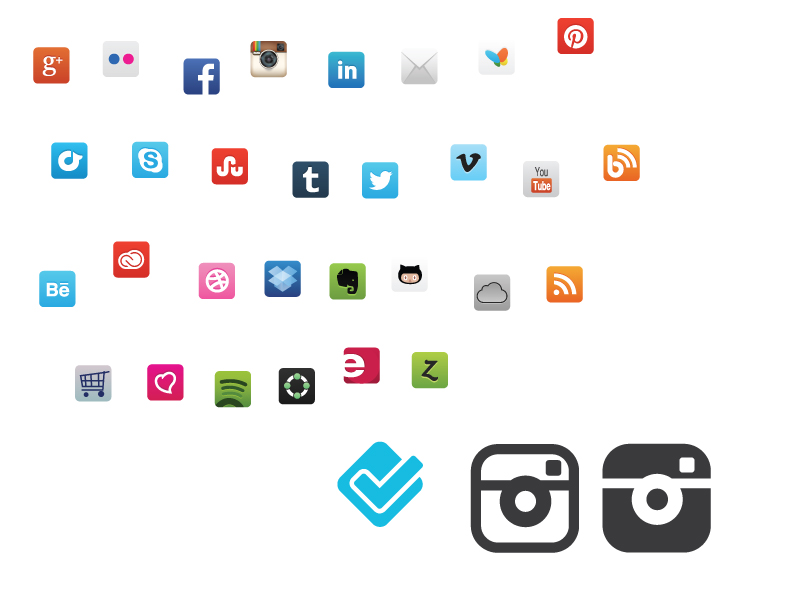 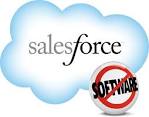 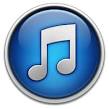 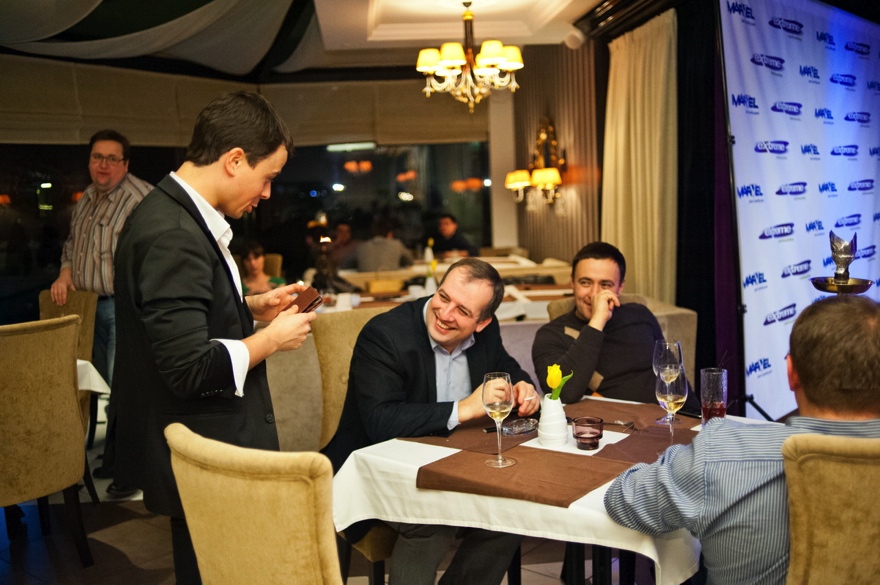 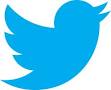 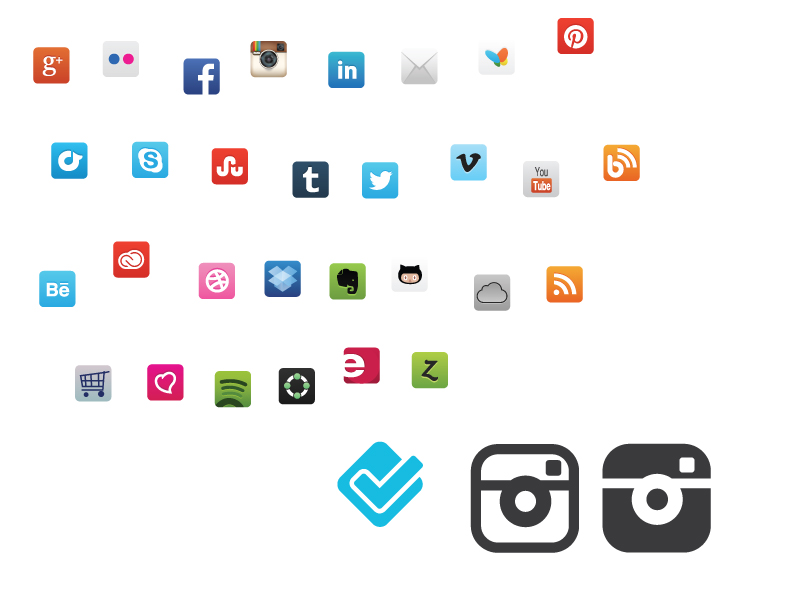 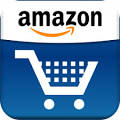 Port 80
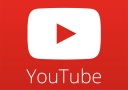 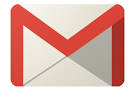 Port 443
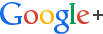 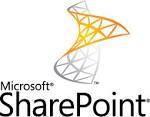 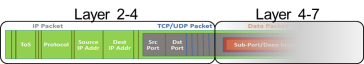 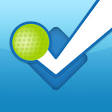 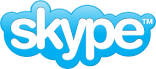 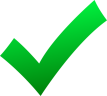 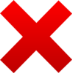 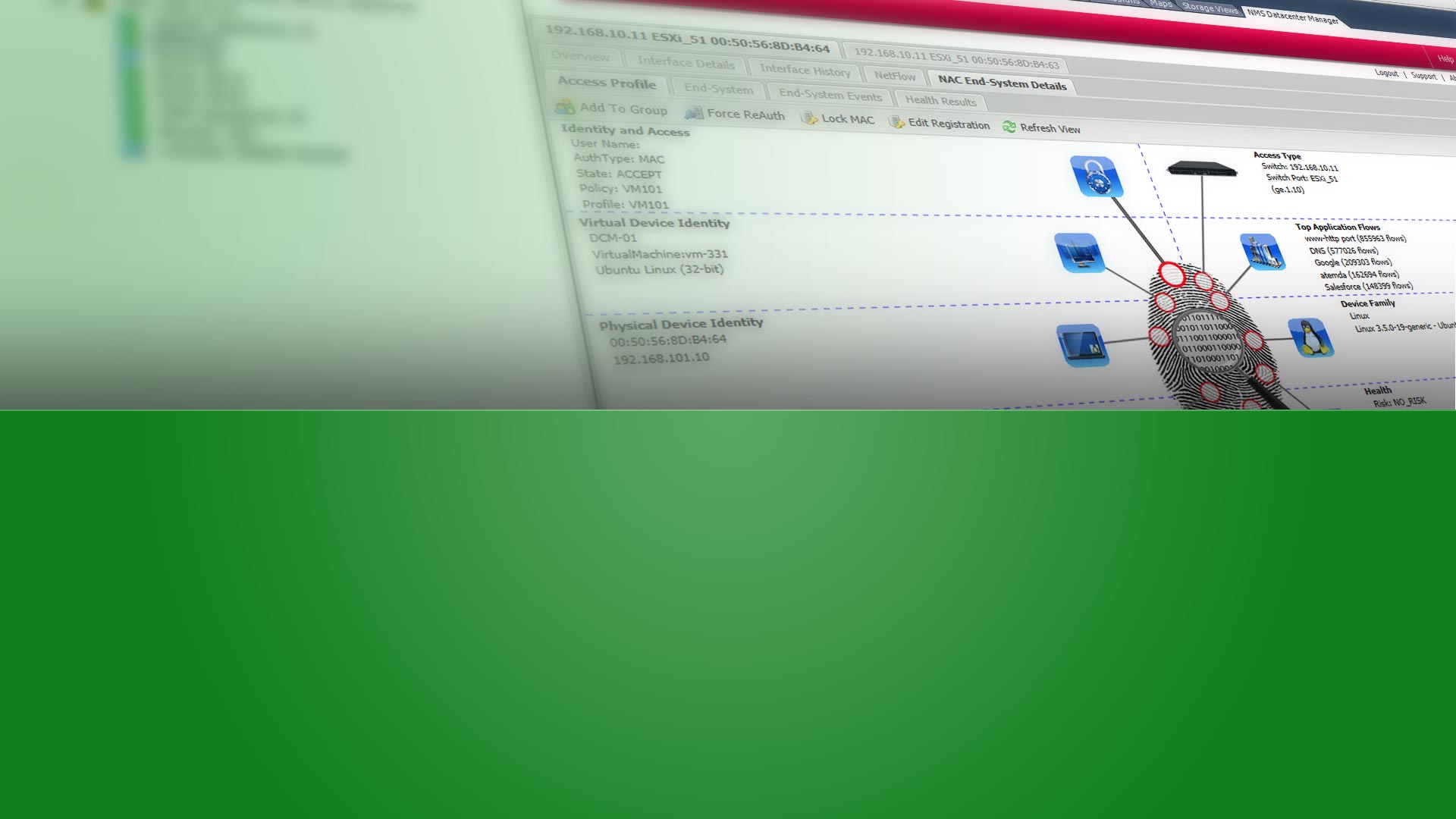 Лидирующая на рынке платформа для управления и безопасности
PURVIEW
Измерение, оценка показателей и создание отчетности о внедрении, использовании и времени отклика приложений
Ускорение диагностики и устранение конфликтов за счет измерения производительности приложений 
Обнаружение использования несанкционированных или вредоносных приложений
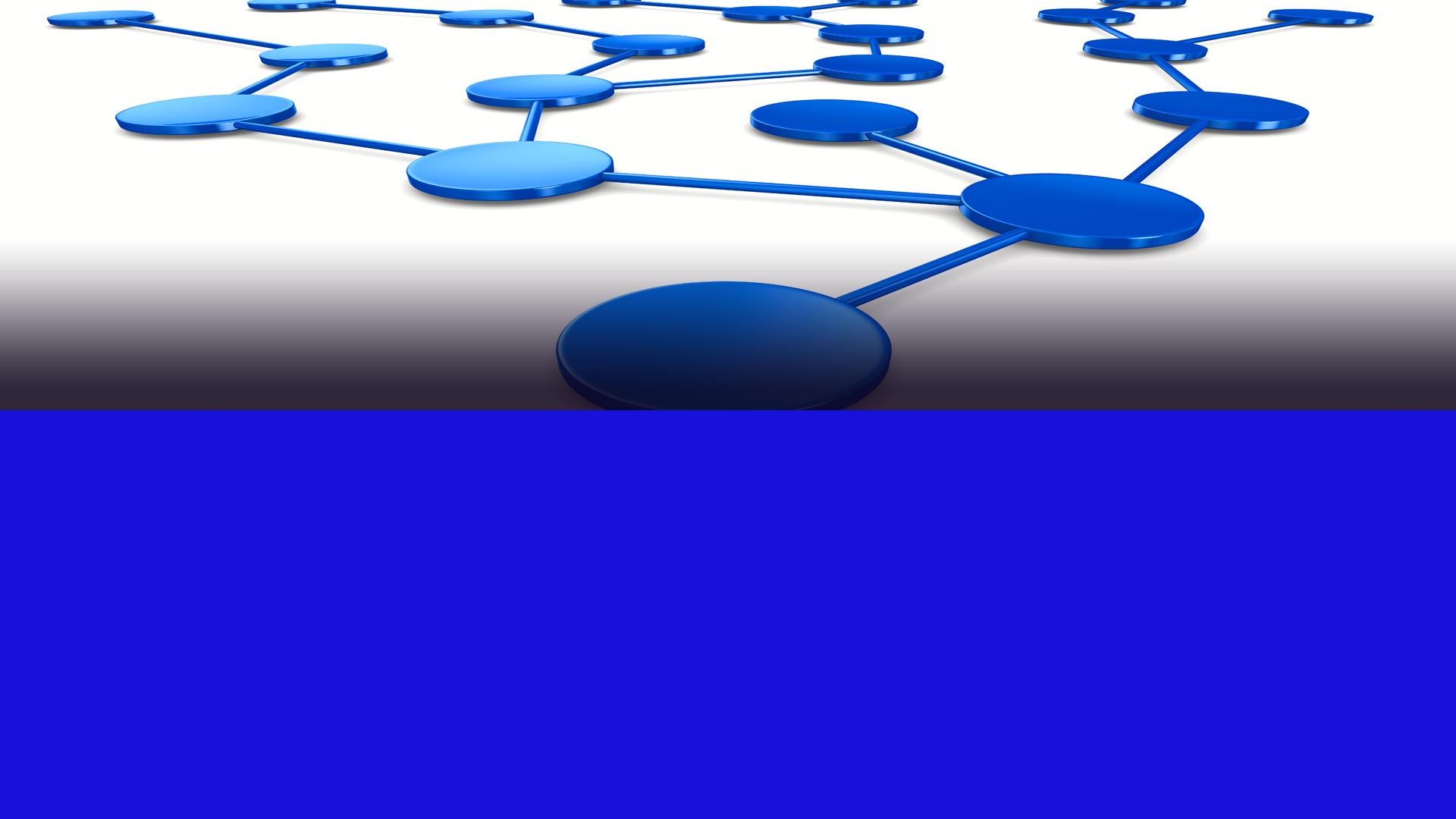 Software-Defined
Networking
Централизованное управление и контроль
Динамическая настройка сети
Отличная совместимость устройств разных производителей
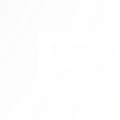 Топология типа «Звезда»
Меньше конфигурирования и увеличение пропускной способности!
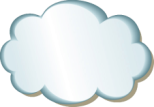 Core Network
MLAG - Multiswitch LAG
Объединение двух коммутаторов в виртуальный коммутатор с синхронизацией таблиц коммутации
Выглядит для других коммутаторов одним коммутатором, поэтому возможно использовать группу каналов (LAG), которая работает с обоими коммутаторами одновременно
Inter-Switch Connection (ISC)
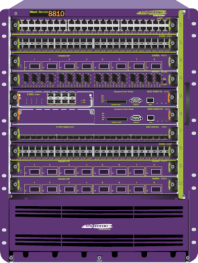 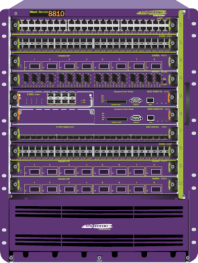 MLAG Group 1
MLAG Group 2
Inter-Switch Connection (ISC)
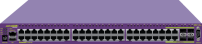 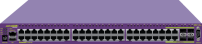 MLAG Group 3
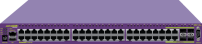 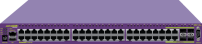 Link Agg Group 4
15
Топология типа «Кольцо»
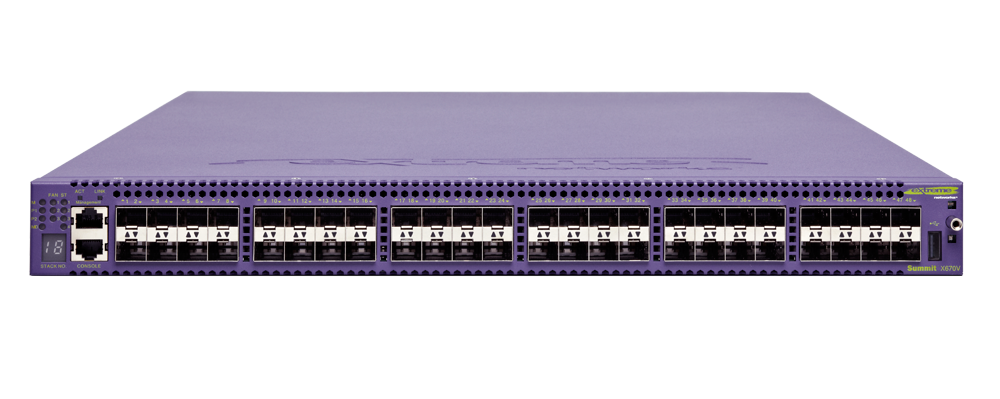 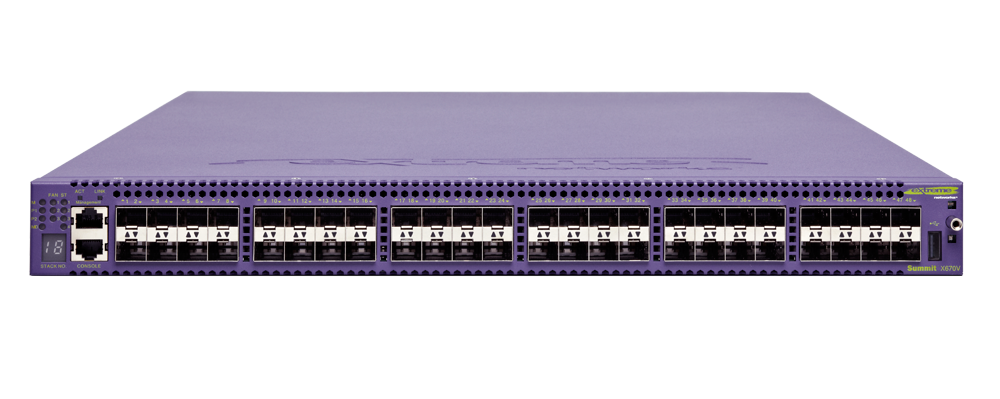 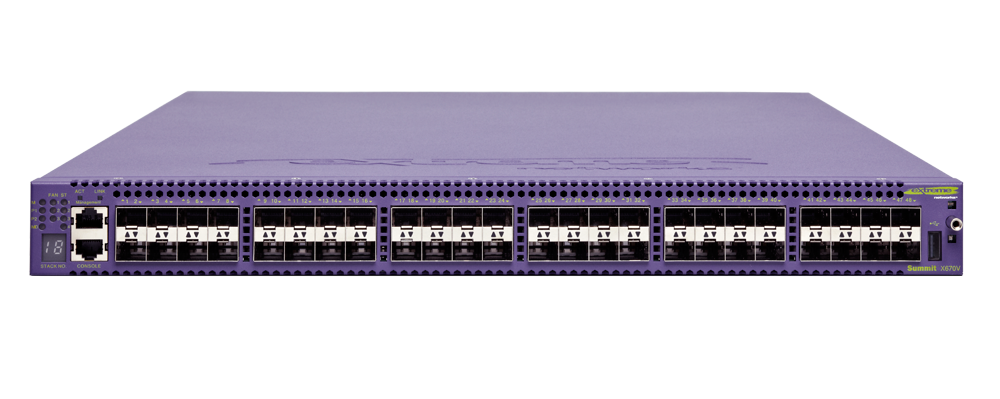 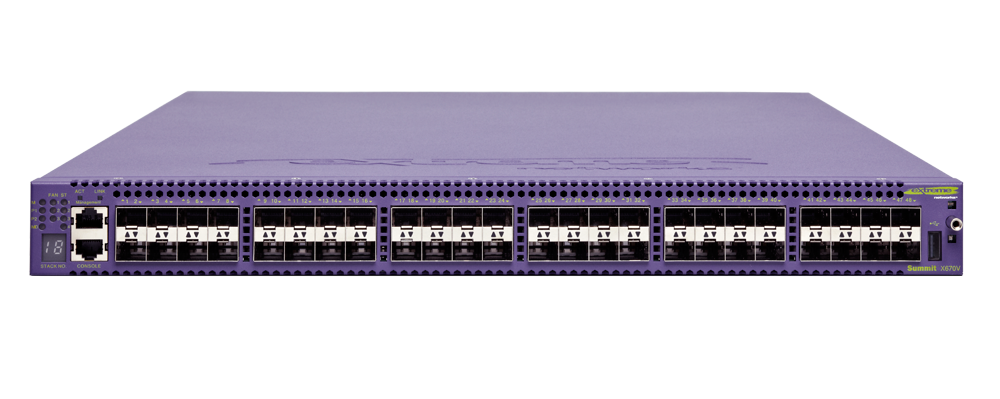 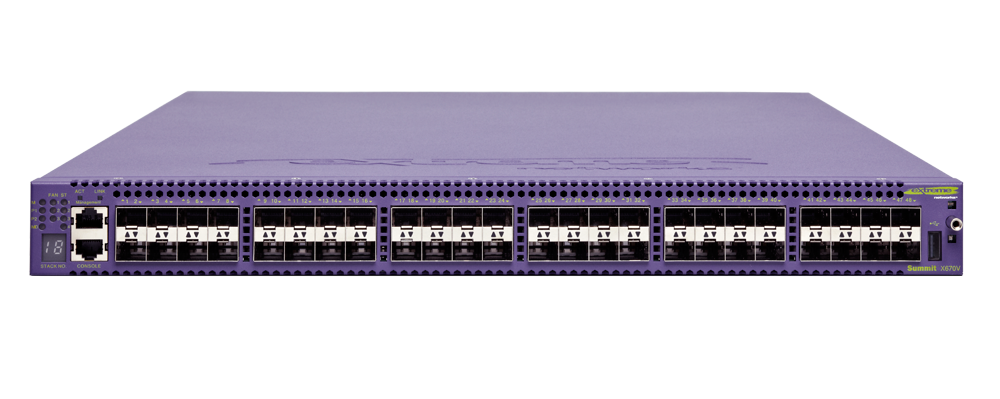 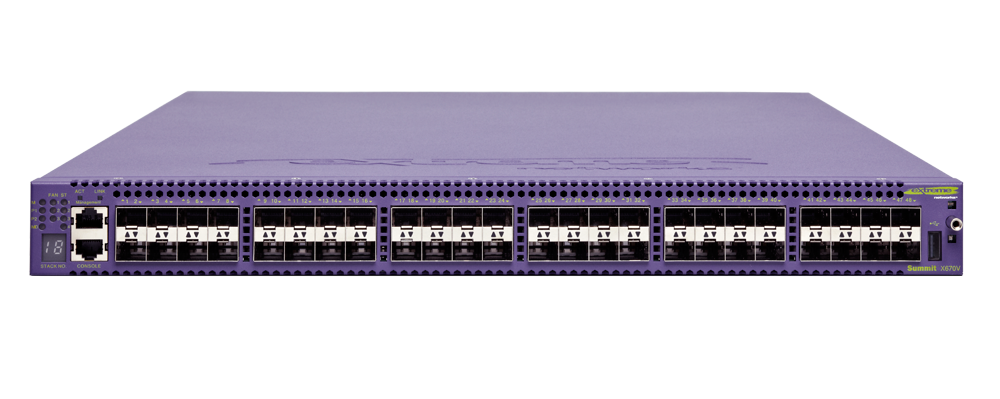 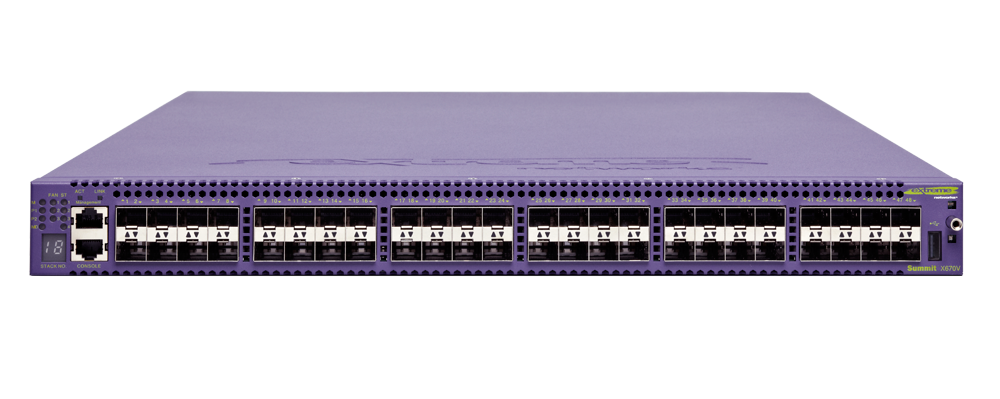 Controller
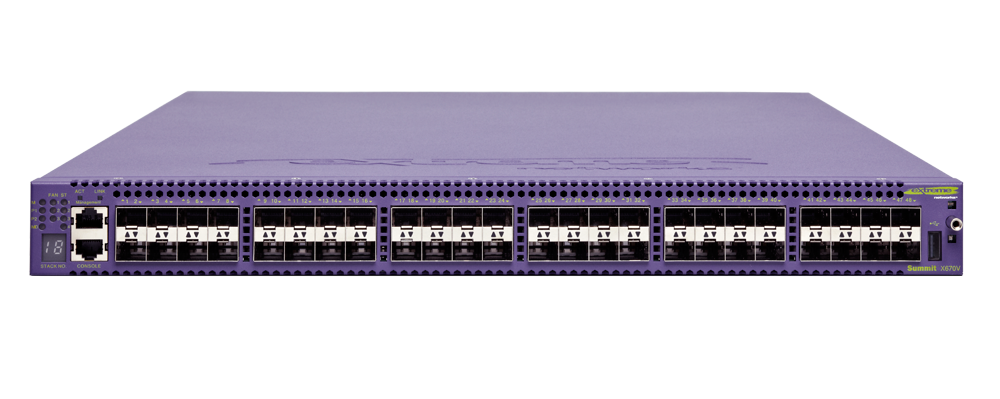 Master 3
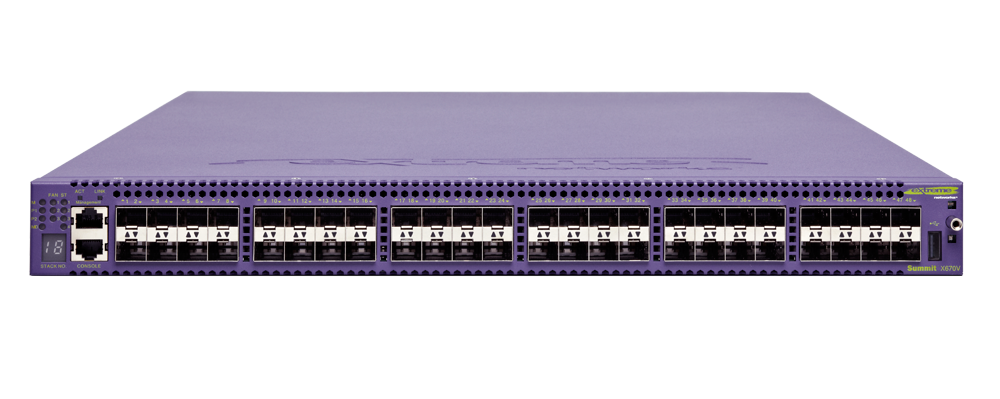 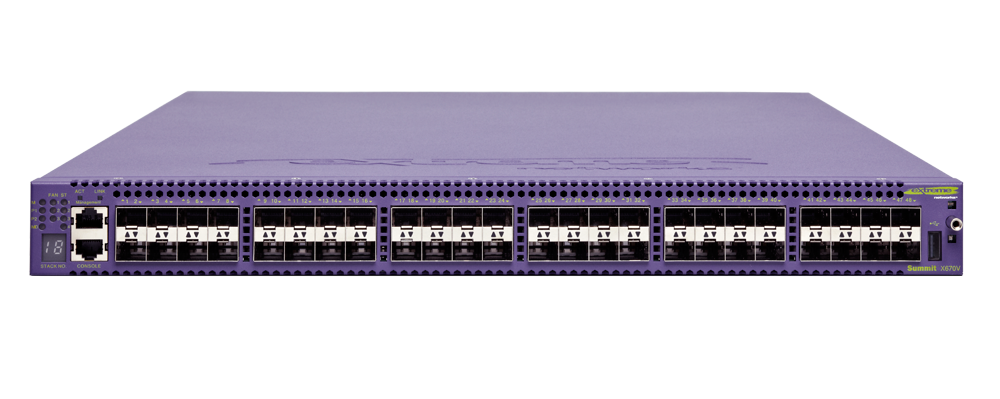 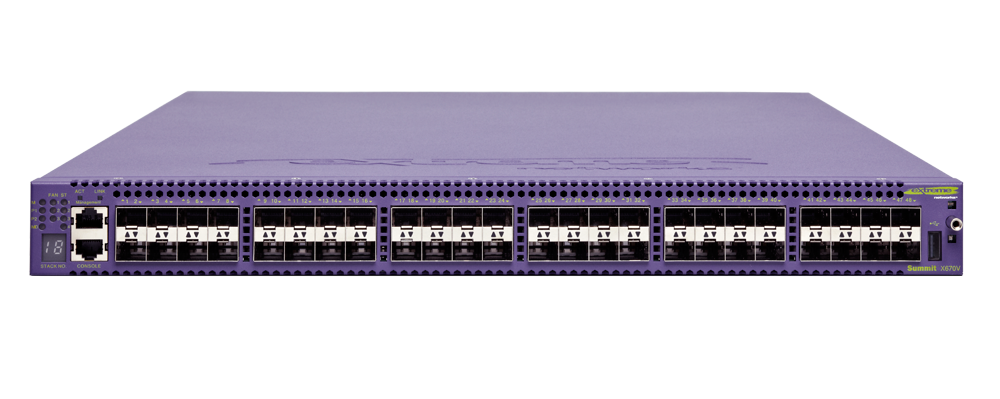 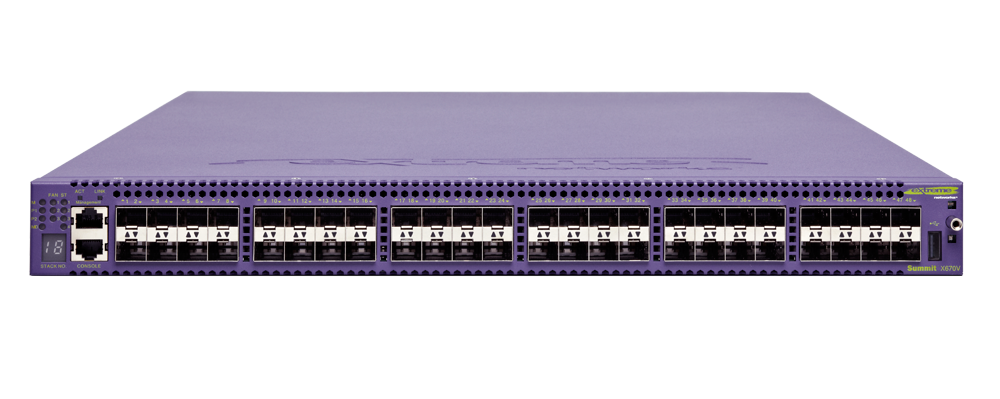 Master 1
Master 2
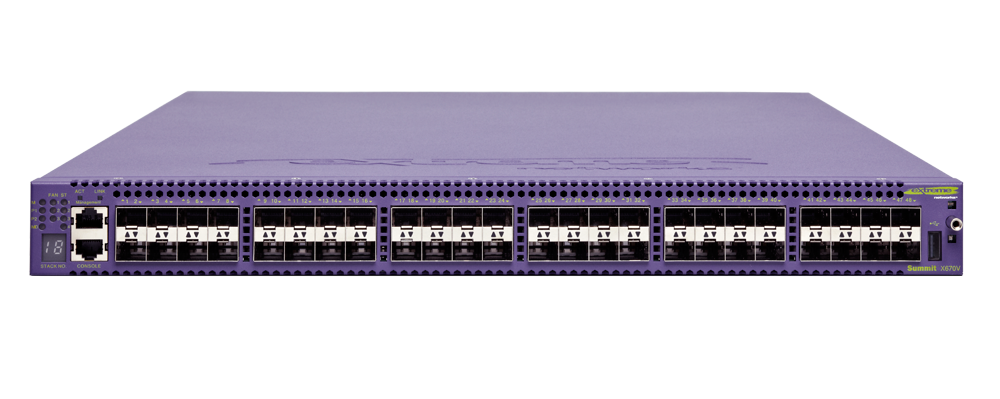 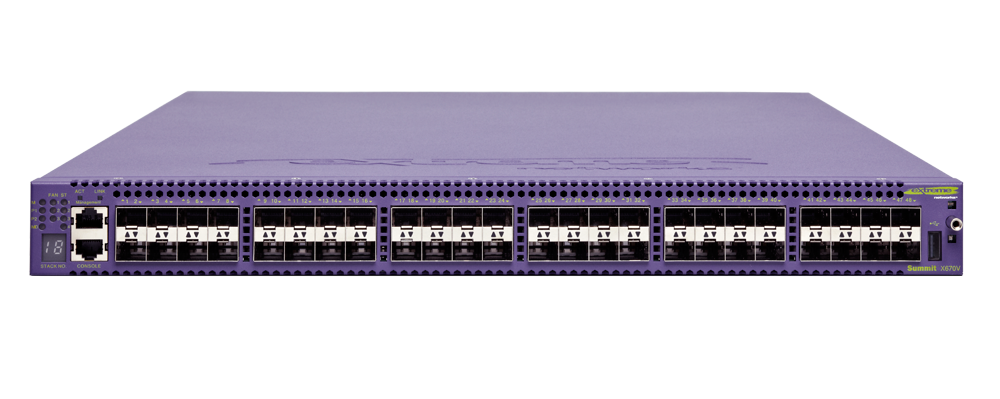 Ring 3
Common   Link
Ring 1
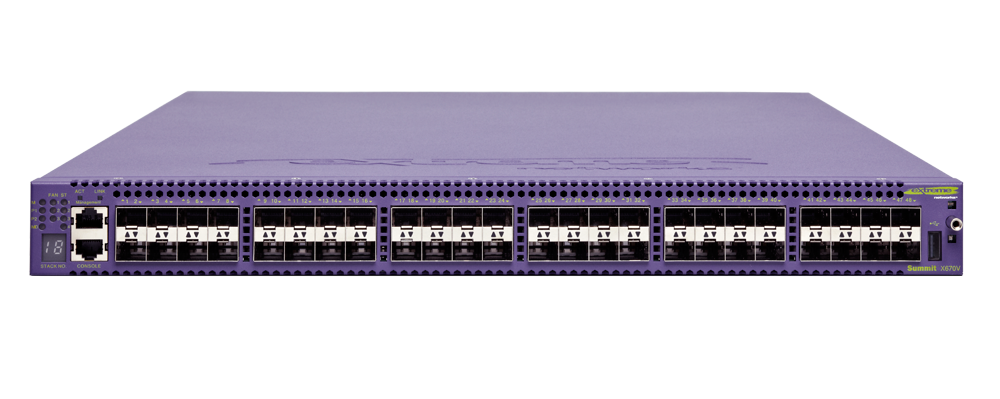 Ring 2
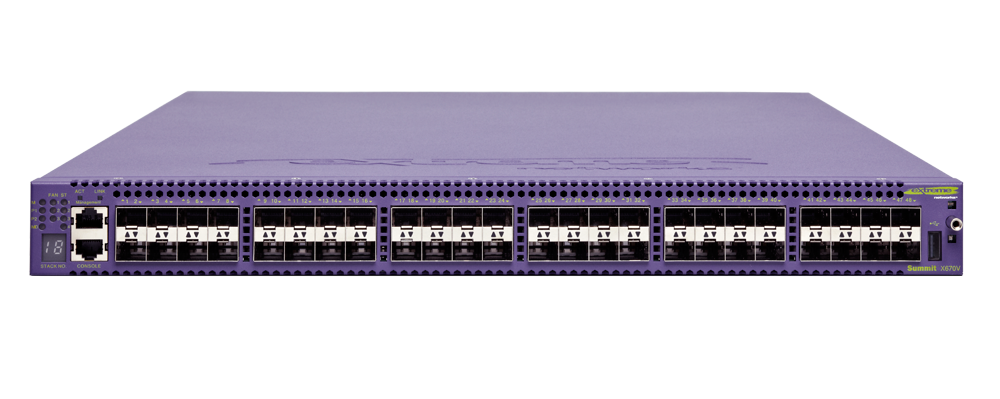 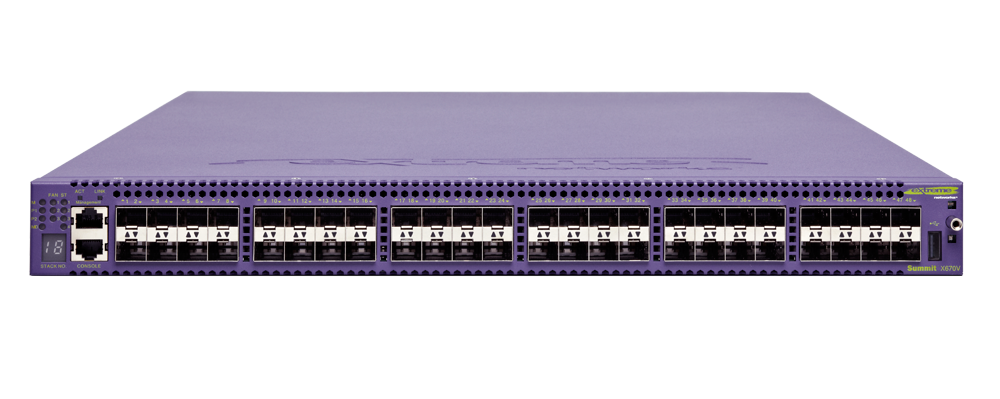 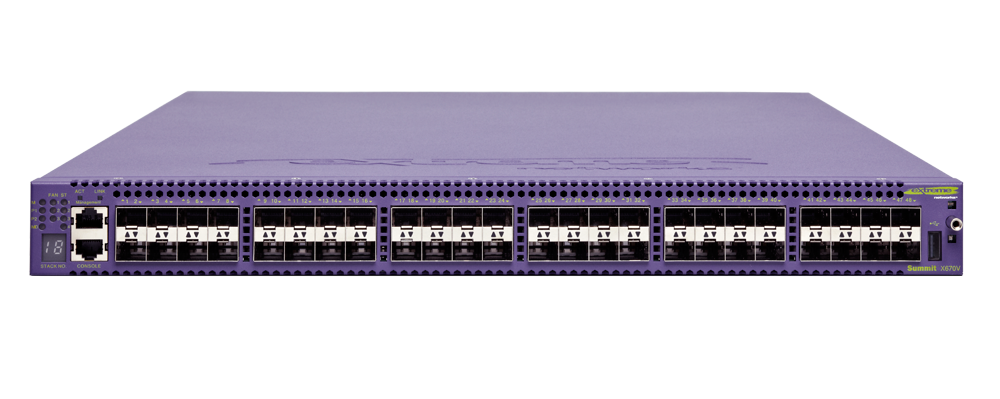 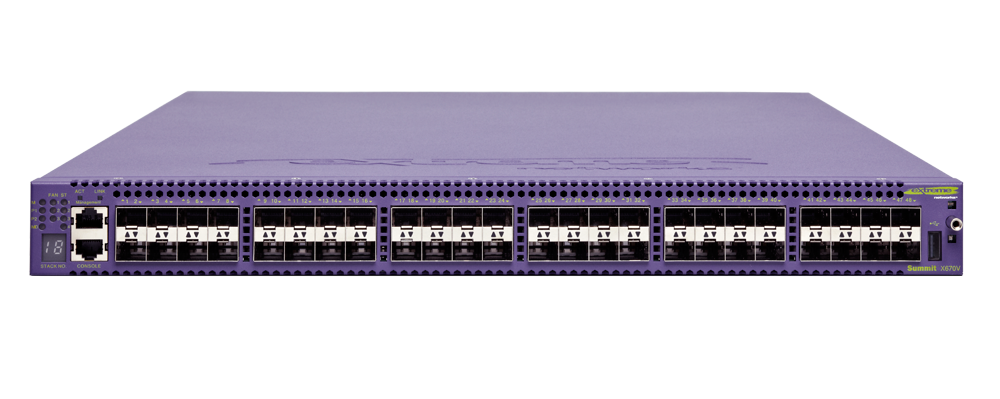 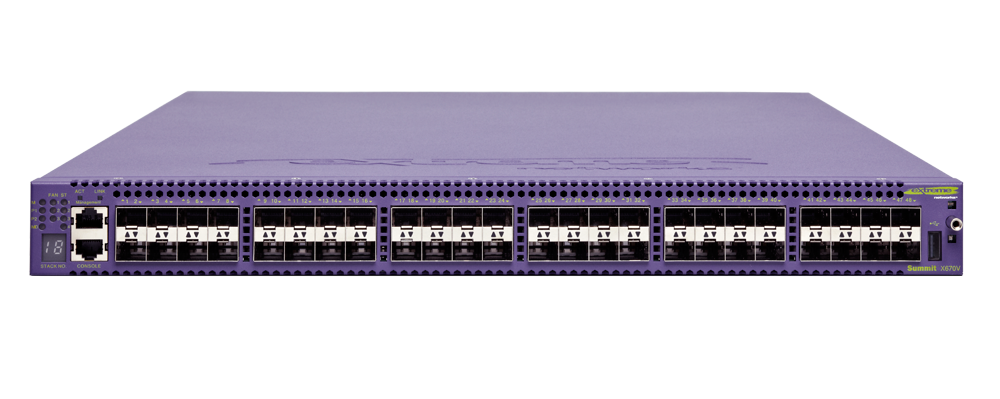 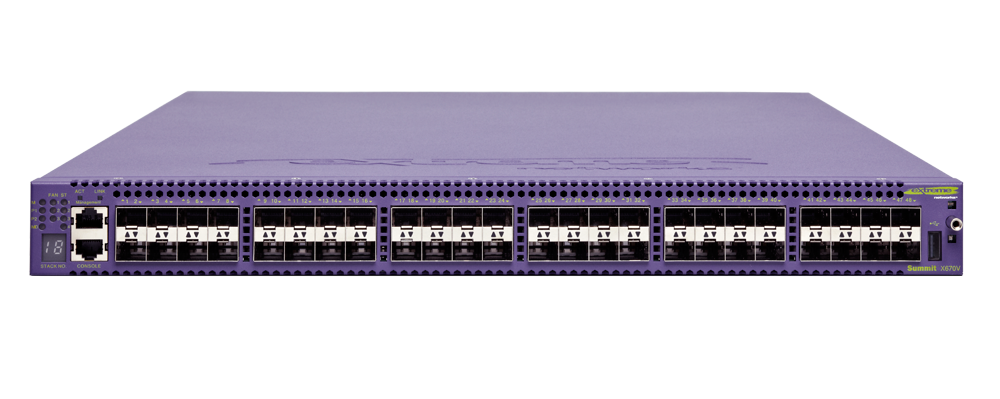 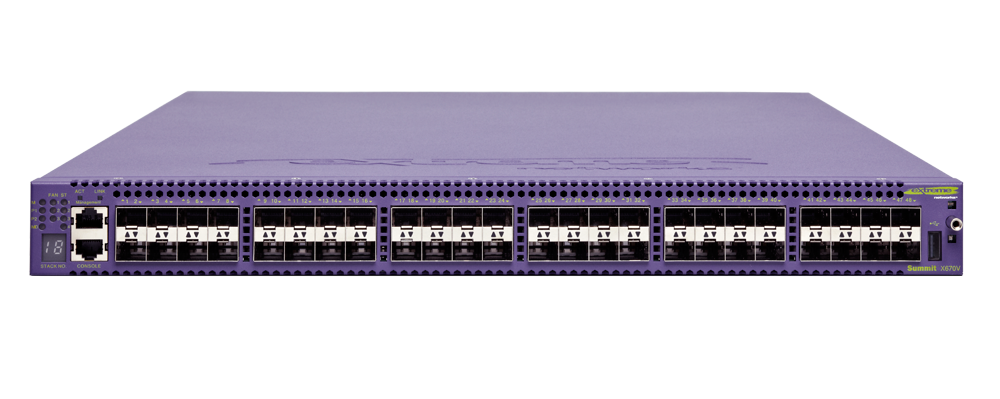 Partner
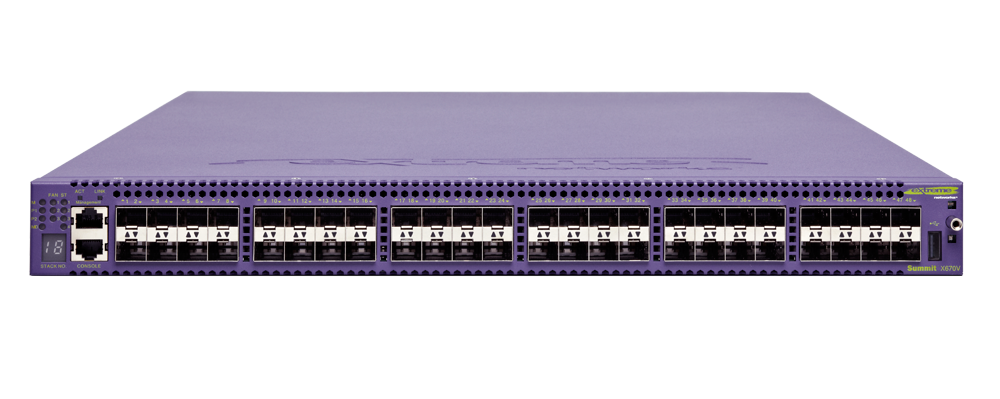 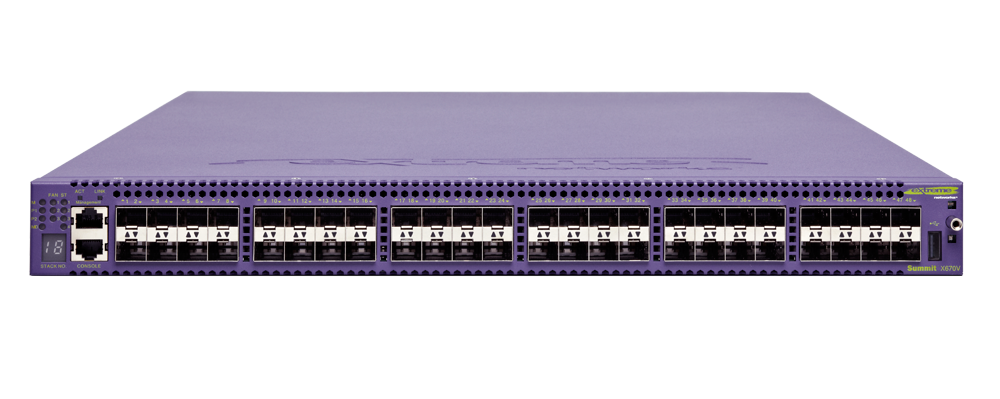 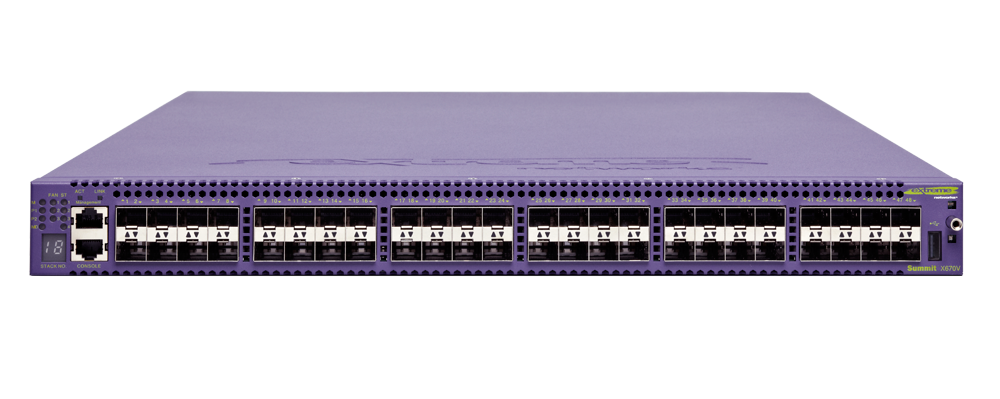 EAPS – Ethernet Automatic Protection Switching
IETF RFC 3619
ERPS – Ethernet Ring Protection Switching
IEEE ITU-T G.8032
На коммутаторе поддерживается несколько доменов EAPS/ERPS
Технология Spatial Reuse позволяет создавать несколько логических колец в одном физическом
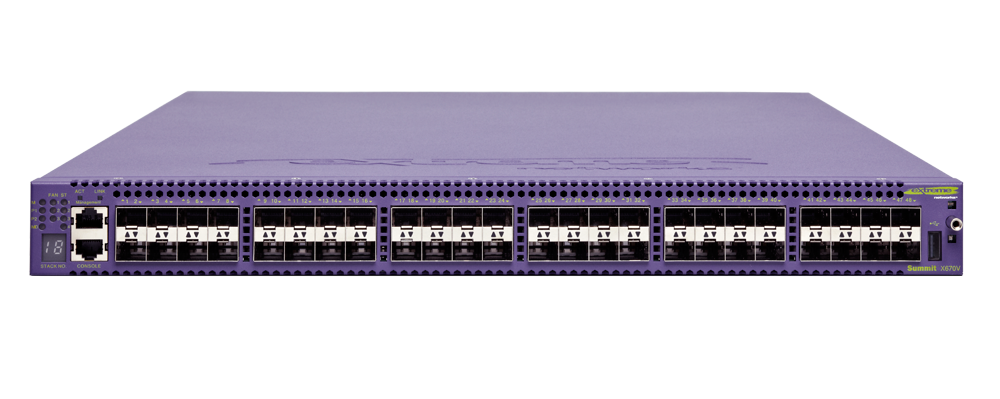 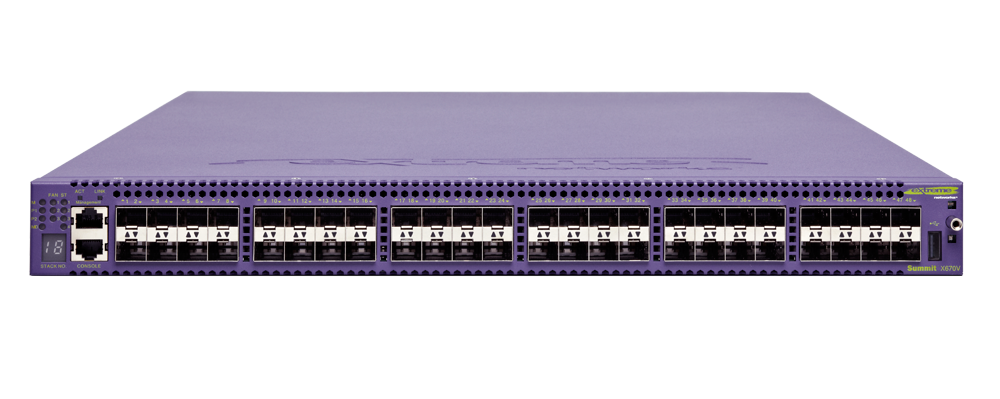 Проблема Масштабирования
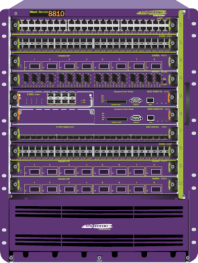 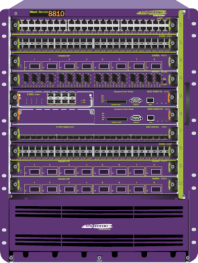 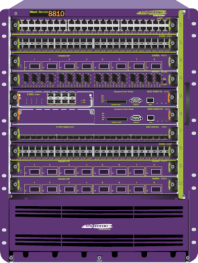 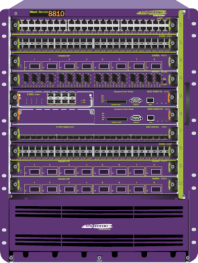 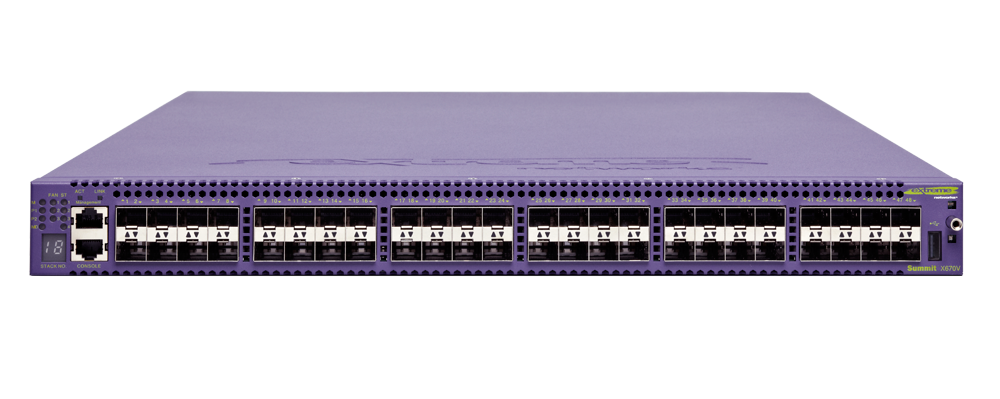 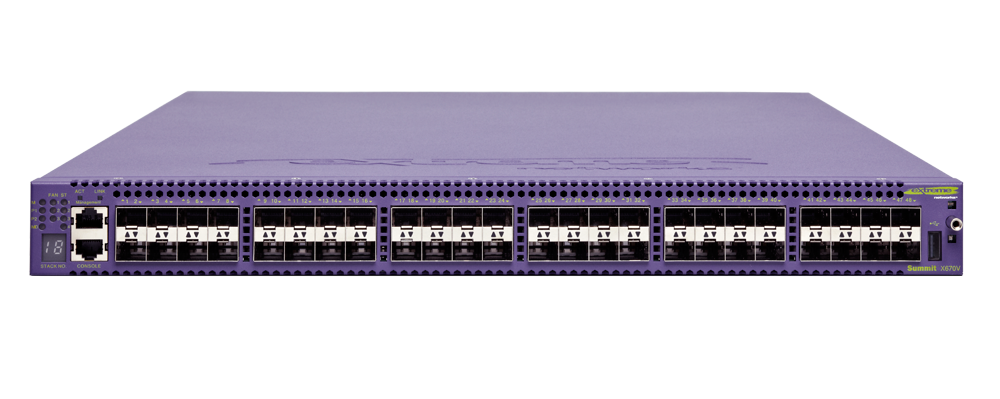 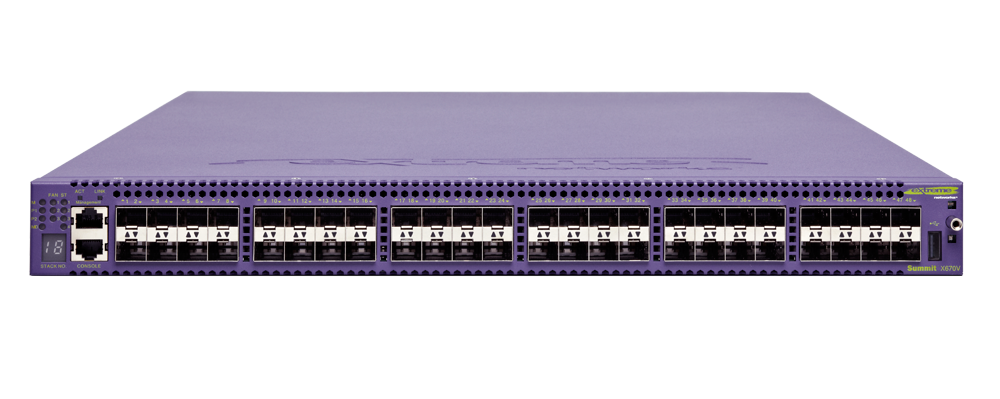 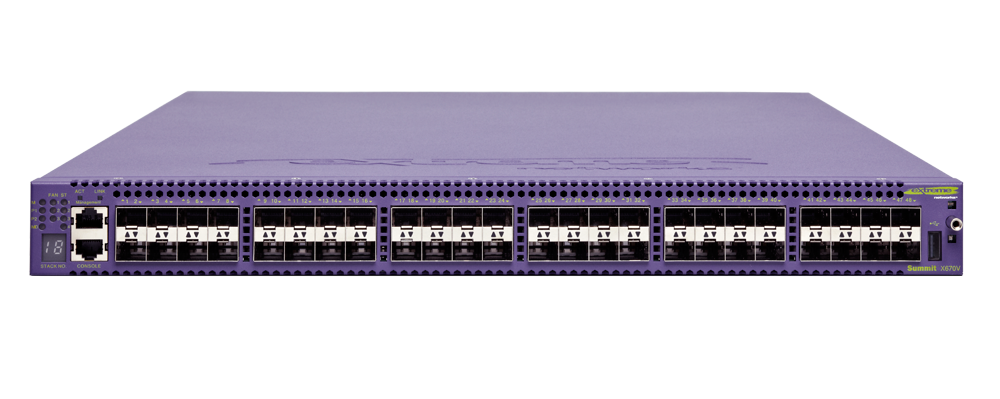 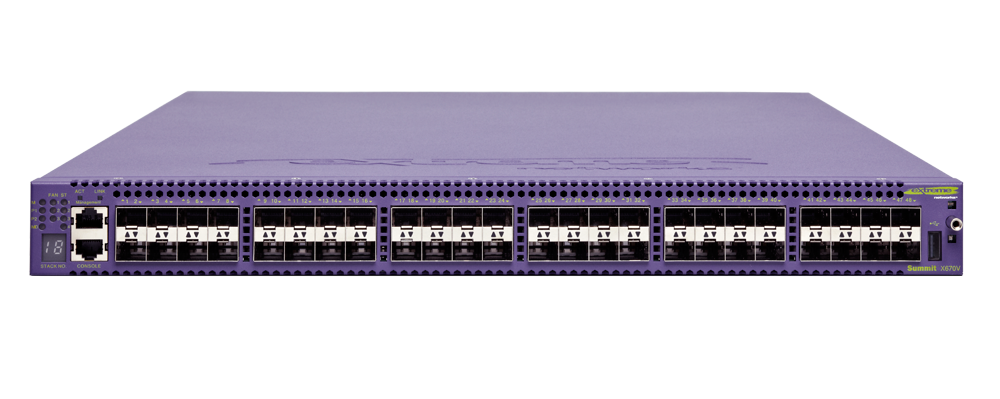 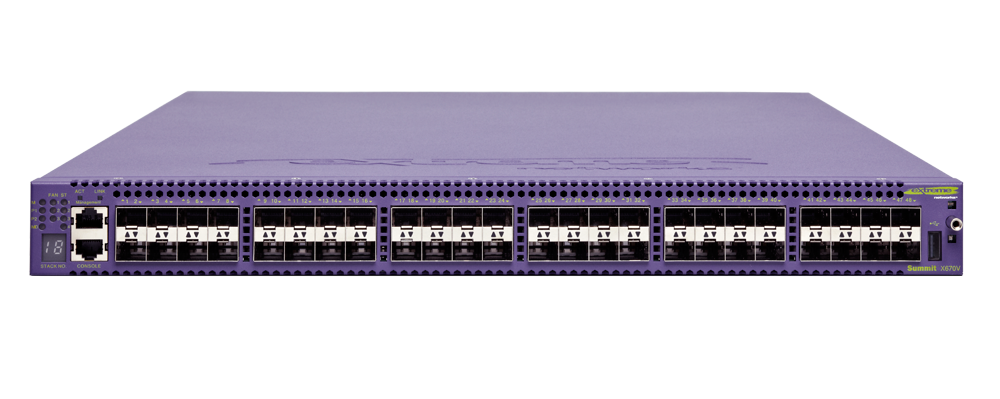 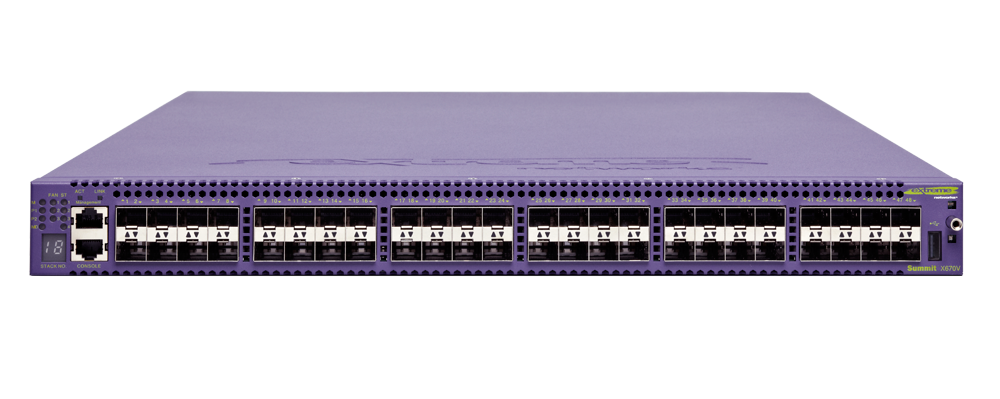 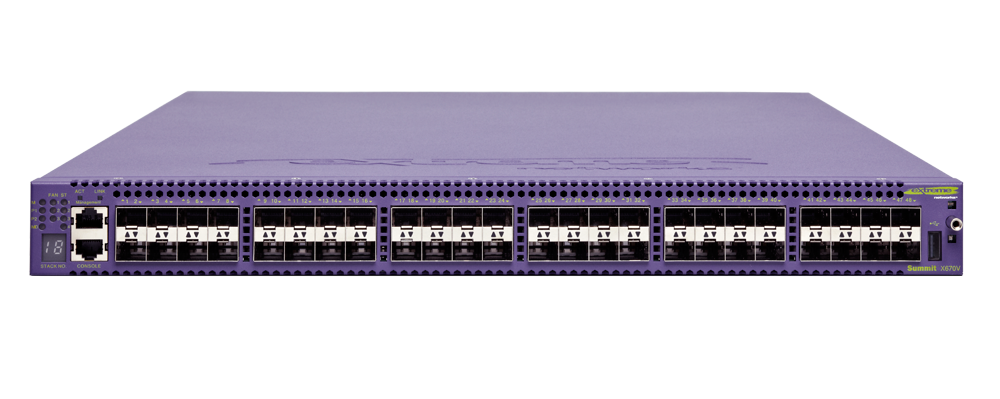 Что делать, если необходимо установить еще несколько DISTRIBUTION/CORE коммутаторов?

TRILL?
Что такое OpenFlow?
Протокол OpenFlow описывает API к forwarding plane сетевого устройства
Центральный контроллер OpenFlow может использовать это API  для управления коммутацией сетевого устройства
Контроллер OpenFlow виртуализирует сеть (network hypervisor)
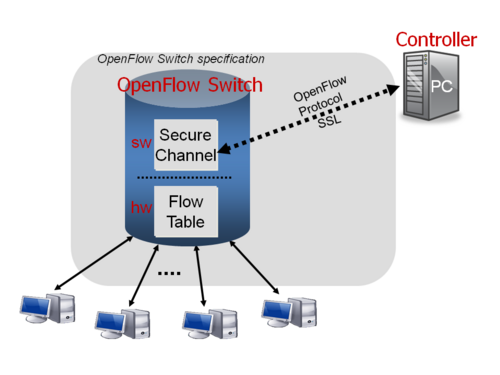 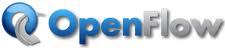 Новый Открытый Интерфейс для SDN
Поддержка OpenFlow на всех коммутаторах
На основе ExtremeXOS
Загружаемый модуль
Гибридный режим работы
Extending SDN Strategy with OpenFlow
Open Multi-Vendor Approach to SDN
Extending SDN Strategy with Openstack
SDN Developer Community Portal with XKit
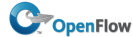 Поддержка множества контроллеров OpenFlow
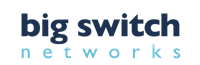 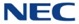 Plug-In с поддержкой OpenStack Quantum
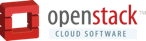 Page 19
Сайт Xkit для обмена опытом и 
Programmable Network Applications
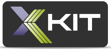 Что может делать SDN и OpenFlow?
Независимо от топологии сети используются все каналы
OpenFlow доступен как Open Source
Трафик любого приложения может быть отправлен с высоким приоритетом через всю сеть
Трафик может собираться из любой точки сети
Снятие ограничений связанных с зеркалированием трафика
Динамическое выделение полосы для виртуальных приложений
Приоритезация трафика приложений
Deep Packet Inspection (DPI)
Универсальность топологии
Зеркалирование трафика (Mirroring)
Поддержка виртуализации приложений в ЦОД
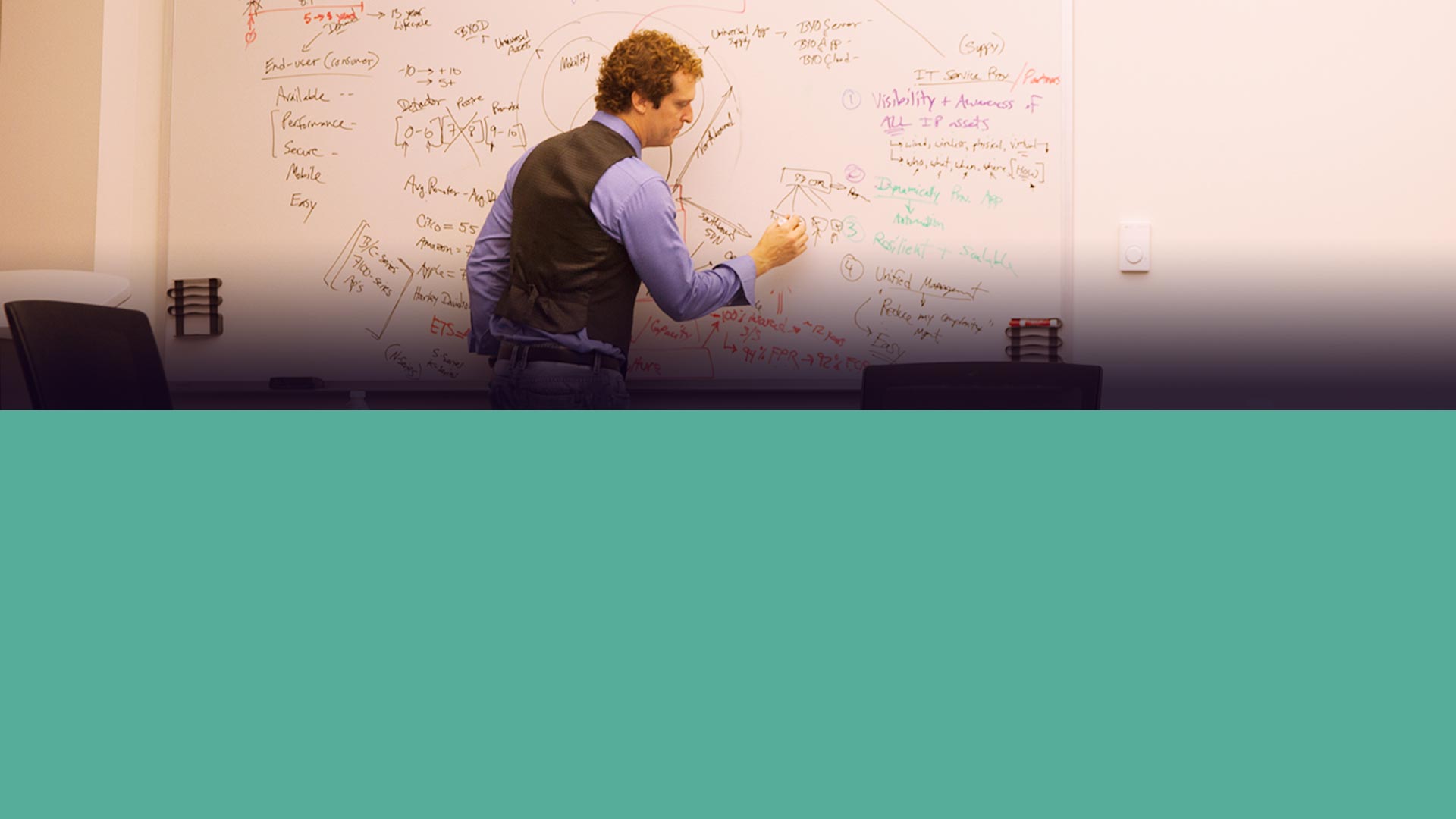 Сервис и
Поддержка
Отдел службы технической поддержки TAC в Москве
Глобальная служба технической поддержки TAC
Подменное RMA оборудование на складах в России
Авторизованные Учебные Центры на территории СНГ – Москва, Киев, Минск
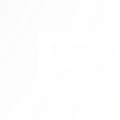 Центры Глобальной Технической Поддержки
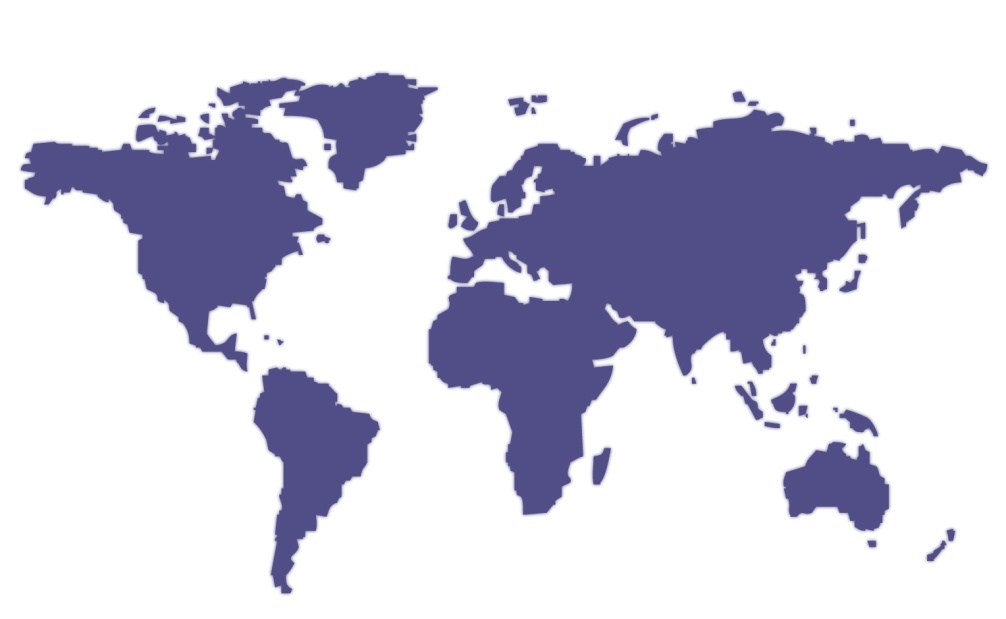 Moscow, Russia
Santa Clara, CA, USA
Utrecht, Netherlands
Seoul, Korea
Tokyo, Japan
Raleigh, NC, USA
Macau, China
Chennai, India
Level 1 - Initial Response
Level 2
Level 3 - Strategic
Escalation Management and PSP Foundation Services
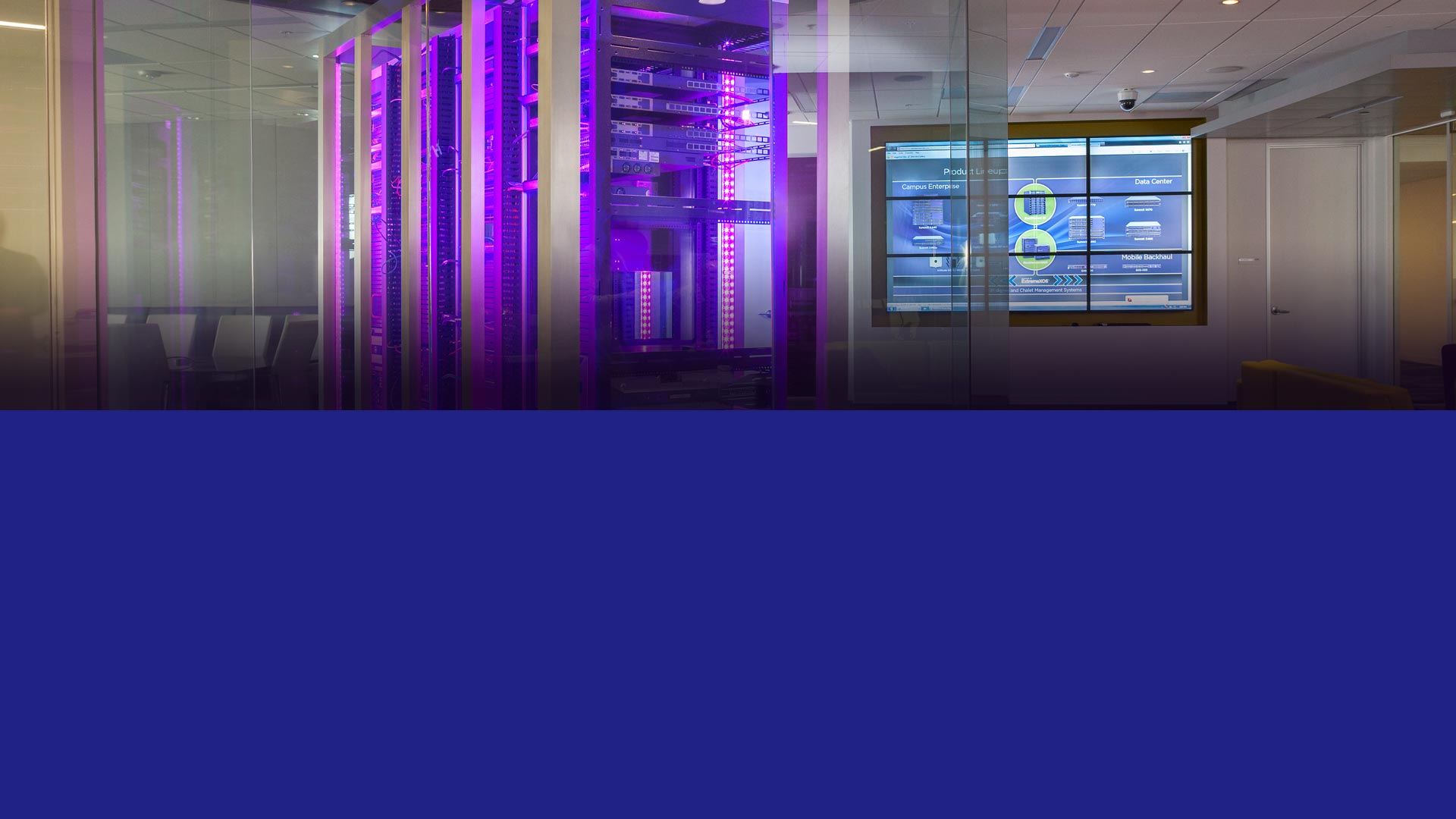 Что у нас появилось в новых версиях
ExtremeXOS
VPLS LSP Load Sharing
VLAN Bridging
Туннелирование L2 протоколов
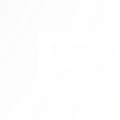 ExtremeXOS 15.4.1 Service Provider Features
ExtremeXOS 15.5.1 Common Infrastructure Features
ExtremeXOS 15.5.1: Service Provider Features
ExtremeXOS 15.5.1: Common Infrastructure Features
ExtremeXOS 15.4.1 Service Provider Features
Гибкая настройка сервисов
LSP Load sharing: Bandwidth Optimization by distributing IP flows across different paths
ISP 2
ISP3
ISP1
VLAN Bridging: Mapping a VID coming on a single port to another VID on a different port
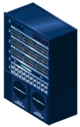 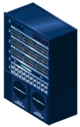 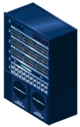 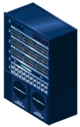 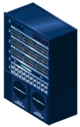 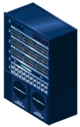 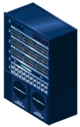 VLAN Bridging into VPLS
Mapping a set of VIDs coming on multiple ports to a VPLS.
Mapping a set of VIDs received on a single port to different VPLS instances.
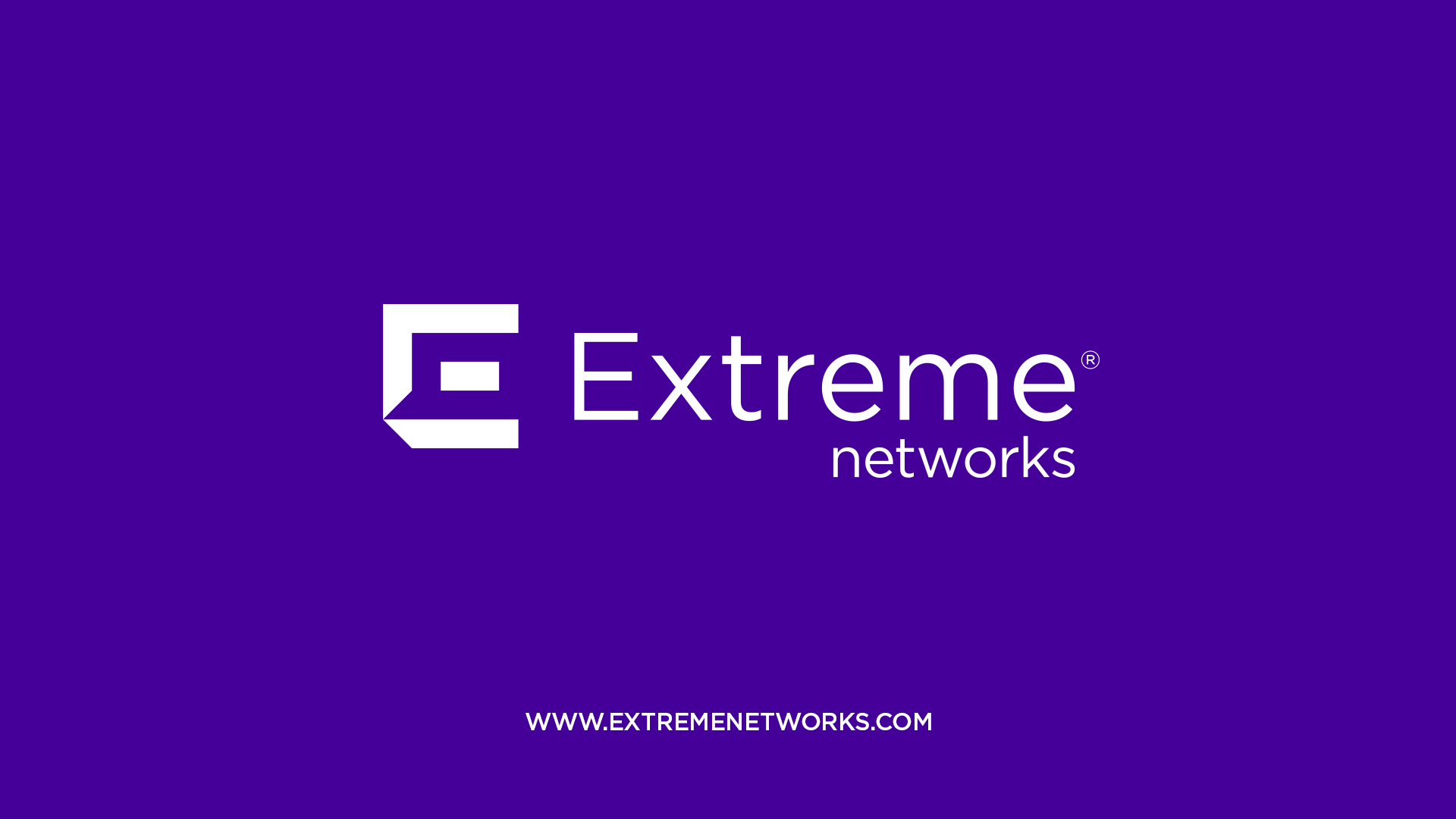 Лучшие сети. Для всех.